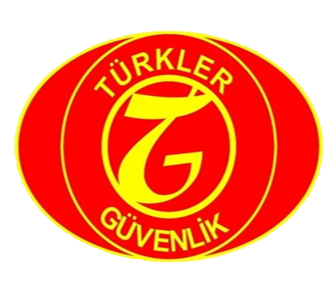 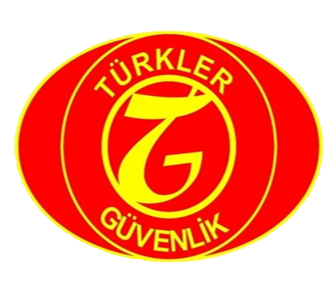 ÖZEL GÜVENLİK TEDBİRLERİ
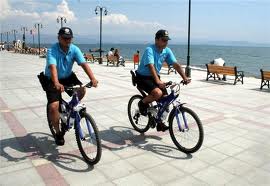 Düzenleyen: Emekli Polis Memuru Muharrem GÜLTEKİN
1
1.RİZK ANALİZİ VE GÜVENLİK PLANLAMASI 
Güvenlik: toplum yaşamında yasal düzenin aksamadan tehlikeye düşmeden yürütülmesi kişilerin korkusuzca yaşayabilmeleri, Güven içinde yaşam sürmeleri durumudur. İnsan bireysel hak ve özgürlüklerin devlet tarafından korunduğunu biliyorsa ve hayatında da etkisini görüyorsa ancak o zaman kendini Özgür mutlu ve güvende hissedebilir.
2
Kişi güvenliği kadar kurum ve kuruluşların güvenliği de önemlidir Bu nedenle kişi kurum ve kuruluşlar her zaman tehlike ve riskin olduğu bilincinde hareket ederek bulundukları yerle ilgili risk analizi ve güvenlik planlamasını yapmalıdır. 
Risk analizi: koruma altına alınacak yerde yapılan araştırmalar neticesinde kişi kurum kuruluşların konumu yürüttüğü faaliyeti ile güncel olaylar dikkate alınarak risklerin belirlenmesi analiz edilerek derecelendirilmesi ve koruma kontrol tedbirlerinin alınması çalışmalarıdır.
3
Tehlike kişi tesis veya binaya içeriden ya da dışarıdan gelebilecek çalışanları ve korunan yere etkileyebilecek zarar kayıp verme durumudur. 
Risk: tehlikeden kaynaklı zarar/ kayıp meydana gelme ihtimalini ifade eder. 

1.1Risk Analizi aşamaları 
• Riskler önceden belirlenir 
• Tespiti yapılan riskler değerlendirilir 
• Önem sırasına göre kontrol altına alınır 

1.2 Güvenlik Planlaması 
Güvenlik planlaması risklerin tespit edilmesi ve değerlendirilmesi sonucunda korunan yerin iç ve dış tehditlerden korunması amacıyla her türlü tedbirlerin alınmasıdır .
4
1.3Güvenlik Planlamasının Özellikleri 
Risk analizi ve güvenlik planlaması yapılırken 4 Ana kriteri dikkate almalıyız. 
1.3.1.Dinamik olmalı 
İhtiyaca ve risklerin durumuna göre sistem üzerinde düzenlemeler yapılabilmelidir. Örneğin kamera sayısı ilerleyen süreçte arttırılması gerektiğinde sistemin yeni kameralara Entegre olması sağlanmalıdır.
5
1.3.2.Caydırıcı Olmalı 
Suç işleme potansiyeli olan kişiler Eylem öncesi genelde yapılan ve keşif yaptıklarından dolayı alınacak güvenlik tedbirleri caydırıcı olmalıdır. 
Örneğin bir kurumda görülmeyen 5 kamera yerine görünür bir kameranın olması yine devriye görevlilerinin görünür bir şekilde devriye görevini yerine getirmeleri suç işlenmesinin önüne geçebilir. 
1.3.3.Maliyet/Fayda Dengesi Gözetilmeli 
Güvenlik sistem ve cihazları seçilirken kullanışlı olmasına yeterli personel ile çalışmasına ve maliyet durumuna dikkat edilmesi gerekir cihazın pahalı olması her zaman istenen verimi sağlamayabilir. 
1.3.4 özgürlük ve güvenlik dengesi gözetilmeli 
Uygulanan güvenlik tedbirleri kişilerin özgürlüklerini sınırlamamalı ,günlük yaşantılarını kısıtlanmaktan ziyade kolaylaştırmaya yönelik olmalıdır. Bu nedenle özgürlük ve güvenlik arasındaki dengenin gözetilmesi önemlidir.
6
2.KONTROL HİZMETLERİ 
2.1.kontrol noktası 
Koruma altına alınmış ve hizmet sunulan yeri suç unsuru olabilecek materyaller ile şüpheli şahısların ve araçların girişleri engellenmesi amacıyla Özel güvenlik görevlileri tarafından giriş ve çıkışlarını kontrol altında bulunduğu noktalara kontrol noktası denir. 
Özel güvenlik görevlileri kontrol noktasındaki görevlerini 5188 sayılı kanunun 7. Maddesinde sayılan yetkilerine göre yerine getirirler.
7
2.2.Kontrol Noktalarının Amacı 
Korunan yerin güvenliğini olumsuz yönde etkileyecek suç unsuru maddelerin kişilerin ve araçların girişini engellemektir. 
2.3.Kontrol Noktalarının Aşamaları 
2.3.1.Uzak Çevre Güvenlik Halkası (En Dış Halka) 
Güvenlik algısı özel güvenlik görevlilerinin görev yaptığı yerlerin en dış halkasından başlar. özel güvenlik izni verilen yerde görev yapan özel güvenlik görevlileri görev yaptıkları yerlerin çevresinde şüpheli bir durumla karşılaştıklarında genel kolluğa derhal bilgi vermelidir.
8
2.3.2.Ana Giriş Kontrol Noktası(Dış Halka) 
• Korunan yere yapılabilecek herhangi bir saldırı için ilk müdafaa yeridir. 
• Bu halka üniformalı özel güvenlik görevlilerinden oluşmaktadır. 
• Girişleri kontrol altına almak için bu halkadan bir kontrol noktası belirlenmelidir. 
• Araç ve kişi kontrolü bu halka da yapılabilir Bazı yerlerde ise yalnızca araç kontrolü yapılmaktadır. 
• Dış halkada duvar çit Tel Örgü parmaklık kapan bariyer ve benzeri fiziki engeller oluşturulmalıdır. 

2.3.3.Bina Giriş Kontrol Noktası (Orta Halka) 
• Genellikle bina tesis ve benzeri girişinde oluşturulan orta halkada kişilerin ve eşyaların kontrolü yapılır 
• Dış halkada kontrol edilerek içeri giren kişiler yetkili ise bu alanın manyetik kart gibi yöntemlerle giriş yapabilirler.
9
Kritik Alan Giriş Noktası (İç Halka)
Korunan yerinen son ve en kritik aşamasıdır.Genellikle kurumun üst düzey idarecilerinin bulunduğu bölümdür.En fazla kısıtlanmış alan burasıdır.
Bu halka teknolojik cihazlar ve koruma görevlileri ile birlikte korunmalıdır.Yetkili ve izin verilen kişiler ancak iç halkaya girebilmelidir.
10
Kontrol Noktalarının Özellikleri
 Kontrol noktasının oluşturulmasına riskler belirlenerek başlanır. 
• Güvenlik halkalarının amacı kişi araç ve eşyaların kontrolden geçirilerek suç teşkil eden veya delil olabilecek ya da suç teşkil etmemekle birlikte tehlike doğurabilecek eşyanın birime girişini önlemektir. 
• Korunan binaya ait kontrolsüz giriş ve çıkış noktaları olmamalıdır.
11
Dikkatsizlik ve monotonluğun önüne geçilebilmesi için görevlilerin uzun süre güvenlik sistem ve cihazları başında çalıştırılmamalıdır. 
Korunan yerdeki çeşitli güvenlik tedbirleri ile kilitli tutulan çıkış kapıları doğal afet (deprem yangın sel gibi) saldırı ve benzeri, otomatik olarak da serbest geçiş moduna ayarlanmalıdır
12
2.5.Kontrol Noktalarında Dikkat Edilmesi Gereken Hususlar 
•• Kişi kurum ve kuruluşlar ile kurucu yönetici özel güvenlik sorumlusu temsilci ve birim yetkilisinin talimatları emirleri yasalara uygun olmalıdır .
Örneğin, mal kayıplarını önlemeye yönelik bina giriş ve çıkışlarında özel güvenlik görevlilerine el ile arama yaptırma hukukî değildir 
• İşyeri sahiplerinin isteklerine cevap verebilmek beğenisini kazanmak ya da başka nedenlerle Yasal olmayan bir takım davranışlarda bulunmak suçtur.
13
• Özel alanlara girişe ilişkin olarak sahipliği ya da zilyetliği bulunan kişilerin engelleyici özel kural/ kurallar koyması hukukidir. 
• Kişi kurum ve kuruluşların kanunsuz uygulamalara başvurmaları suçtur .Bu nedenle kamuya ait kamuya açık ya da kamunun bütününe açılmış yerlere girişler engellenemez. 
• Yasal olmayan uygulamalara maruz kalan vatandaşların Özel güvenlik görevlileri hakkında her zaman Dava açma ve şikayet etme hakları vardır.
14
Özel Güvenlik Görevlilerince Korunan Yerlere Polisin Silahla Girmesi 
 91/1779 karar sayılı yönetmeliğin 5. Maddesi “taşıma ruhsatları nereden verilmiş olursa olsun kanunun ek-1. Maddesinde belirtilen yerler haricinde her yerde ve her zaman geçerlidir.” hükmünü amirdir. 
• Ayrıca Polis Vazife ve selahiyetleri kanununun ek Madde-4 “ polis görevli bulunduğu Mülki sınırlar içinde hizmet branşı yeri ve zamanını bakılmaksızın bir suçla karşılaştığında suça El koymak, önlemek, sanık ve suç delillerini tespit, muhafaza ve yetkili zabıtaya teslim etmekle görevli ve yetkilidir.” Hükmü ile polise görev ve yetki verilmiştir.
15
• Belirtilen mevzuat hükümlerine göre girişte polisin silahını teslim etme zorunluluğu bulunmamaktadır. 
• Özel güvenlik görevlilerinin Taşıma ruhsatlı silah sahiplerinin silahını muhafaza amaçlı emanete alma yetkileri yoktur.
16
2.6.Kontrol Noktalarında Bulunması Gereken Görevliler 
2.6.1.Yönlendirme Görevlisi 
Kişileri kontrol noktasına yönlendiren kuralları hatırlatan kontrolsüz geçişleri engelleyen görevlilerdir. 
2.6.2. Kontrol görevlisi
Güvenlik sistem ve cihazlarından kişileri geçiren görevlidir.
17
2.6.3.Koruma Görevlisi 
Kontrol noktasındaki özel güvenlik görevlilerine yönelik gelebilecek tehlikelere karşı önlem alan gerektiğinde şüpheli şahıslara müdahale eden görevlileridir. 
2.6.4.Kontrol Nokta Sorumlusu 
Görevlilerin iş ve işlemleri ile güvenlik cihazlarının çalışıp çalışmadığını denetleyen yetkili kişidir.
18
2.7.Kontrol Noktalarının Oluşturulması 
2.7.1.Yaya Kontrol Noktası 
Yaya kontrol Noktasında Bulunması Gereken Sistem ve Cihazlar 
Kapı dedektörü, el dedektörü, kameralar ,turnike iz dedektörü (Hava Meydanları gibi hassas yerlerde) x-ray cihazı yangın söndürücü vb.
19
Yaya Kontrol noktasında dikkat edilmesi gereken hususlar 
• Kontrol noktasında bulunan cihazların kullanımları ile ilgili özel güvenlik görevlilerinin mutlaka eğitimli olması gerekmektedir. Örneğin, X-Ray cihazını kullanan görevlilerin hangi renklerin hangi nesneleri temsil ettiğini iyi bilmesi gerekir. 
• Kapı dedektöründen geçişler tek tek olmalı ve geçiş süresi cihazın kendisini kalibre edişinden (ışıklı Barın yeşile dönmesinden) sonra olmalıdır. 
• Kişiler kapı dedektöründen geçmeden önce üzerindeki metal eşyaları belli bir yere koymalı daha sonra kapı dedektöründen geçmelidir.
20
• Kişilerin üzerinde birden fazla suç unsuru madde (silah gibi) olabileceği göz önünde bulundurulmalı suç teşkil eden bir madde bulunduğunda kapı dedektörü sinyal vermeyene kadar kontrole devam edilmelidir. 
• El tipi metal dedektör ile yapılan kontrolde belli bir mesafe bulunmalıdır.(2.5-7.5cm). 
• El Tipi Metal Dedektör şahsın vücudundan paralel tutulmalı, geniş yüzey ile kontrol yapılmalı kontrol işlemi belli bir düzende yapılmalı başlanılan yerde son verilmelidir kontrol edilen kişi etekli ise etek üzerinden kontrol yapılmalı, Kadınlar kadın görevli tarafından kontrol edilmelidir.
21
• X-ray cihazından hiçbir şekilde canlı geçirilmemelidir . 
• X-ray cihazından kontrol edilecek eşyalar arasında en az 50 cm mesafe bulunmalıdır. 
• Elektronik cihazlar *tablet telefon laptop ve benzeri ) plastik kaplar içerisinde konveyör bandına yerleştirilerek kontrolden geçirilmelidir. 
• Bagajın analizinde tespit edilemeyen eşya olduğunda sahibine eşyanın içeriği sorulmalı gerektiğinde sahibine açtırılmalı ve eşya tekrar cihazdan geçirilmelidir. 
• Kapı dedektöründen geçmek istemeyen veya eşyalarını x-ray cihazından geçirmek istemeyen kişiler korunan alana alınmazlar.
22
• Genel kolluk gözetim ve denetiminde hakkında özel kanun bulunan yerler (spor müsabakaları) dışında özel güvenlik görevlisinin el ile arama yetkisi bulunmamaktadır. kontrol noktalarında el ile arama gerektiği hususlar bulunduğunda derhal genel kolluğa haber verilmelidir. 
• Yaşlılar çocuklar engelli vatandaşlar hamile bayanlar değerli eşya taşıyanlar özellikli şahıslar olduğundan gerekli hassasiyet gösterilmelidir 
• Kontrol noktası görevlileri sistemin halkla irtibat noktasıdır. Bu nedenle özel güvenlik görevlisinin davranışı fiziki görünüşü ve iyi iletişim kurması güvenlik algısının etkinliği için önemlidir.
23
Personelin Kontrolü 
• Kurum/ kuruluşların personeli giriş tunikelerinden ve güvenlik cihazlarından geçirilerek içeri alınmalıdır. 
• Kurum/ kuruluşların personeli idarece verilen tanıtma/ giriş kartlarını görünür şekilde taşımalı görevli personele yardımcı olmalıdır. 
• Özel güvenlik görevlileri kurum kuruluşların personelini iyi tanımalı ve olumlu iletişim halinde olmalıdır. 
• Kurum kuruluşların hassas bölgelerine girmeye yetkili personel belirlenmeli girişler teknolojik cihazlarla olmalı yetkisiz kişilerin bu bölgelere girme teşebbüsleri engellenmelidir.
24
Ziyaretçilerin Kontrolü 
• Ziyaretçiler ve beraberinde getirdiği eşyalar güvenlik sistem ve cihazlarından geçirilerek içeri alınmalı suç teşkil eden veya delil olabilecek ya da suç teşkil etmemekle birlikte tehlike doğurabilecek eşya emaneti alınarak derhal genel kolluğa haber verilmelidir. 
• Özel güvenlik görevlilerinin ziyaretçilerin kimliklerini kayıt etme fotokopi çekme depolama ve benzeri yetkileri bulunmamaktadır. 
•
25
Posta Kontrolü 
• Korunan yere gelen gönderinin içeri alınmadan bina dışı irtibat noktasından alınıp kontrolden geçtikten sonra bina içerisindeki ilgili bölüm tarafından dağıtımının yapılması uygun olacaktır. ancak kuryenin içeri girmesi gerekiyorsa kontrolden geçirilmesi sağlanmalıdır. 

Resmî Görevlilerin Kontrolü 
• Vergi memuru sayaç okuma ve benzeri görevlilerin kontrolden geçtikten sonra korunan yere alınması gerekir. başta rezidans ve Siteler olmak üzere posta gönderisi ve tebligat amacıyla gelen PTT görevlilerine görevlerini yerine getirme konusunda gerekli kolaylık sağlanmalıdır.
26
2.7.2. araç kontrol noktaları 
Araç kontrol noktasında dikkat edilmesi gereken hususlar 
• Hidrolik bariyerler ters kapan kollu bariyer sürgülü demir kapı gibi engelleyici ve hız kesiciler ile araç kontrol noktasında durdurulur. özel güvenlik görevlisinin aracın içini ve bagajını elle arama yetkisi yoktur. araç altı inceleme kamerası araç altı arama aynası gibi cihazlarla araç kontrol edilir.
Suç unsuru ile karşılaşılması halinde derhal genel Kolluğa bilgi verilir. 
• Kurum kuruluş personeli VIP girişleri ve ziyaretçi araç girişleri aynı kapıdan yapılmamalıdır. ziyaretçi ve misafir araçları bina içerisindeki otoparklara Park ettirilmemesi tercih edilmelidir. 
• Kapalı otoparka giren araçlardan Binaya giren kişilerin kontrolsüz bir şekilde katlara girmeleri önlenmelidir.
27
• Kurum kuruluşa malzeme getiren araç ve kişiler gerekli kontroller yapıldıktan sonra içeri alınmalıdır araç ve sürücü bilgilerinin önceden bildirilmesi özel güvenlik görevlilerinin işini kolaylaştıracaktır. 
• Araç giriş ve çıkış yerlerinden yaya giriş ve çıkışlara izin verilmemelidir.
28
Kamera izleme odası görevlilerinin dikkat edeceği hususlar .
• Hizmet alanlarındaki kamera görüntüleri sürekli takip edilmeli şüpheli durumlarda ya da bir olay meydana gelmiş ise derhal sorumlu kişilere ve gerektiğinde genel kolluğa bilgi verilmelidir.
29
2.9. Telsiz konuşmalarında dikkat edilmesi gereken hususlar. 
• Telsiz dudaklardan 5-10 santimetre mesafede tutulur hafifçe yüksek sesle ve ağır Anlaşılır bir şekilde konuşulur. 
• Kanalda konuşma Yoksa konuşma mandalina basılır ve konuşma süresince basılı olarak tutulur sağlıklı haberleşme yapılabilmesi için konuşma süresi 15-20 saniyeyi geçmemelidir. 
• Konuşmak isteyen görevli önce kendi kodunu sonra (varsa merkez ibaresini )Daha sonra da konuşmak istediği görevlinin kodunu söyleyerek haberleşme yapar. 
• Telsiz haberleşmesi kısa öz ve anlaşılır şekilde Türkçe olarak yapılır. 
• Telsizde diğer istasyonların haberleşme yaptığı esnada telsizin mandalına basılmaz. 
• Telsizden gizli ve özel haberleşme yapılmaz. 
• Telsiz haberleşmeleri kod üzerinden yapılır kod dışında herhangi bir isim unvan veya lakap kullanılmaz.
30
3. DEVRİYE HİZMETLERİ 
3.1.Devriye 
Özel güvenlik izni verilen yerlerde yönetici özel güvenlik sorumlusu kişi kurum veya kuruluşlarının yetkilileri tarafından belirlenen bölgede Emniyeti ve caydırıcılığı sağlamak suç işlenmesini önlemek suç işlendikten sonra şüphelileri takip etmek yakalamak suç delillerini muhafaza altına almak vatandaşlara yardım etmek üzere yaya veya çeşitli araçlarla özel güvenlik görevlilerinin yaptığı faaliyetlerdir. 
3.2. Devriyenin Önemi 
Özel güvenlik izni verilen yerlerde; 
• Devriye suçun önlenmesinde etkili bir yöntemdir. 
• Devriyenin görünür olması kötü niyetli kişilerin üzerinde olumsuz etki yapar. 
• Caydırıcılık özelliği ile suç işleme ortamlarını azaltır. 

3.3. Özel Güvenlik Görevlilerinin Yaptığı Devriye Çeşitleri 
1) Motorize devriye 
2)Yaya devriye 
3)Kombine devriye(Yaya ve arac devriyesi birlikte) 
4) Ginger, Bisikletli, Atlı, vb. Yapılan devriye.
31
3.4. Devriye Yöntemleri 
3.4.1. Rutin(Olağan) devriye 
Özel güvenlik görevlilerinin devriye bölgesinde gelişigüzel gezmesi ile yerine getirdiği devriye yöntemidir. 
3.4.2 planlı devriye 
Özel güvenlik görevlilerinin belirlenen bölgede belirli zamanlarda yerine getirdiği devriye yöntemidir. 
3.4.3 Geri Dönüşümlü Devriye 
Özel güvenlik görevlilerinin devriye Bölgesi’ndeki önemli yerler ile denetlediği diğer yerleri zamana bağlı kalmaksızın yeniden Kontrol etmesi ile yerine getirdiği devreye yöntemidir. 
3.4.4. Dairesel Devriye 
Özel güvenlik görevlilerinin devriye hizmetini daire biçiminde tasarlayarak merkezden dışa doğru veya dışarıdan içeriye dairesel şekilde yerine getirdiği devriye yöntemidir. 
•
32
3.5. Devriyelerin Dikkat Etmesi Gereken Hususlar 
Özel güvenlik izni verilen yerlerde; 
• Devriyeler teçhizatlı ve üniformalı olarak görev yapmalıdır. 
• Bölgelerinde görülür şekilde devreye hizmetini yürütmelidir 
• Olaylara her an müdahale edecek şekilde dikkatli ve duyarlı olmalıdır. 
• Birden fazla devriye varsa birbirleriyle irtibatlı olmalı haberleşme sürekli sağlanmalıdır. 
• Genel kolluk ve vatandaşlarla iletişimi çok iyi olmalıdır. 
• Devriyeler bölgelerinden izinsiz ayrılmamalıdır. 
• Devriye esnasında rutin hareketlerden kaçınılmalı güzergahta ani dönüşler yaparak çevre kontrol altında tutulmalıdır aynı güzergah kullanılmamalıdır
33
• Görev esnasında aynı yerde devamlı durmamalı oturmamalı ve herhangi bir şey yenilip içilmemelidir. 
• Kullandığı silah veya teçhizatın bakımlı temiz olmasını dikkat etmelidir. 
• Devriyeler disiplinli ve caydırıcı olmalıdır. 
• Görev değişiminde varsa silah ve teçhizatını teslim ederek meydana gelen konular hakkında gerekli bilgileri karşılığına iletmelidir. 
• Varsa telsiz muharebesini takip etmeli ve kurallara uygun muharebe yapılmalıdır. 
• Devriye görevlisi herhangi bir olayla karşılaştığı zaman daima soğukkanlı olmalı, olaya müdahale etmeli ve raporlamalıdır gerektiğinde sorumlulara ve genel kolluğa bilgi vermelidir. 
• Görev Bölgesi’nin tümüne dikkat etmeli bölgenin tamamını kontrol altında bulundurmalıdır.
34
3.6. Devriye Öncesi Hazırlık 
3.6.1 Zihinsel Hazırlık 
Görev öncesi devriyenin göreve tam hazır olması görev haricinde yaşanan olumsuzluklardan etkilenmeden muhtemel olaylar karşısında Nasıl davranması gerektiğini düşünerek hazırlık yapmasıdır. 
3.6.2. Fiziksel Hazırlık 
Devriye esnasında özel güvenlik görevlisinin fiziki görünümü çok önemlidir. Bu nedenle üniforma ve kullanacağı silah veya teçhizatı temiz bakımlı ve sağlam olmalıdır. arızalı çalışmayan araç-gereç ve malzemelerle devriye görevini çıkmamalı bu konuda gerekli hazırlıklar yapılmalıdır. 
3.6.3. Psikolojik Hazırlık 
Devriye öncesi görev alanını ve alan içerisinde bulunan bina işyeri kurum kuruluş personeli ve vatandaşlarla ilgili bilgi edinerek fikren ve Ruhen göreve hazırlanmalıdır.
35
3.7. Devriyenin kullanacağı Silah, Teçhizat ve Malzemeler 
Kelepçe- cop - el feneri – kalem- Not Defteri - haberleşme cihazları ( telsiz düdük gibi) - silah (silah taşıma / bulundurma belgesi olan) - el dedektörü- Balistik yelek (hassas yerler için) vb. 

3.8. Devriyenin Görevleri 
3.8.1. Önleyici Görevleri 
Özel güvenlik izni verilen yerlerde şüpheli şahıslara karşı caydırmaya yönelik ve güven ortamını oluşturmayı hedefleyen faaliyetlerdir. 
• Suç işlenmesini önleme 
• Görev alanı içerisinde bulunan kişilerin can ve mal güvenliğini sağlama 
• Toplantı konser spor müsabakası sahne gösterileri ve benzeri etkinlikler ile cenaze ve düğün törenlerinde devriye oluşturulmuş ise kimlik sorma 
• Hava Meydanı Liman gar istasyon ve terminal gibi toplu ulaşım tesislerinde devriye oluşturulmuş ise kimlik sorma 
• Kişinin vücudu veya sağlığı bakımından mevcut bir Tehlikenin korunması amacıyla yakalama.
36
3.8.2. Koruyucu Görevler 
Özel güvenlik izni verilen yerlerde vatandaşın can ve mal emniyetinin korunması bina tesis Ve işyeri gibi yerlere yönelik koruyucu tedbir alma faaliyetleridir. 
• Genel kolluk kuvvetlerine derhal bildirmek şartıyla aramalar sırasında suç teşkil eden veya delil olabilecek ya da suç teşkil etmemekle birlikte tehlike doğurabilecek eşyayı emanete alma.
37
3.8.3. Yardım Görevleri 
Özel güvenlik izni verilen yerlerde yardım isteyen aciz ve ihtiyaç sahibi kişiler ile doğal afetlerde yardım istenmesi durumunda ve olay yerinde genel kolluğun talebi halinde yardım etme faaliyetidir. 
• Devriye görevlileri ilk yardım konusunda bilgili olmalıdır. 
• Yaşlı çocuk ve acil durumda olan kişilere yardım ederek gerekli hallerde genel kolluğa Bilgi vererek ilgili kurum ve kuruluşlara teslimini sağlamalıdır. 
• Yangın deprem gibi afet durumlarında ve İmdat istenmesi halinde görev alanındaki işyeri ve konutlara girmelidir. 
• Genel kolluğun olaya el koymasından itibaren araştırma ve delil toplama faaliyetlerine genel kolluğun talebi halinde yardımcı olmalıdır.
38
3.8.4. Adli Görevler 
Özel güvenlik izni verilen yerlerde adli olaylara ait görevlerin yerine getirilmesidir. 
• Ceza muhakemesi kanununun 90. maddesine göre yakalama, 
• Görev alanında haklarında yakalama emri veya mahkumiyet kararı bulunan kişileri yakalama ve arama, 
 Olay yerini ve delilleri koruma Bu amaçla ceza muhakemesi kanununun 168 maddesine göre yakalama (yakalama mene dönüşmüştür.),
39
3.9. Düdük İşaretleri 
( polisin merasim ve topluluklardaki rolüne ve polis karakolları teşkilatlanmasına dair talimatname madde 164) 

A. Tek düdük yoklama içindir işiten yerini belli etmek için bu işarete aynı suretle mukabele eder 

B. Birbirini müteakip iki düdük daveti işaretidir, işiten aynı suretle mukabele etmek ile beraber derhal davete icabet edecektir. 

C. Birbiri ardınca ve sürekli bir surette çalınan düdük sesleri İmdat istendiğine delalet eder imdada koşanlar da bu işaret ile geliyorum manasında olarak kesik ve kısa fasılalı 3 düdük sesi ile mukabele eder.
40
4. NOKTA HİZMETLERİ 
4.1. Nokta 
Özel güvenlik izni verilen yerlerde, yönetici, özel güvenlik sorumlusu, kişi kurum veya kuruluşların yetkilileri tarafından özel güvenlik hizmeti alan yer ve kişiyi korumak veya bulunduğu tesisin hassas bölgelerine yapılabilecek saldırıyı önlemek amacıyla belirli yerlerde sürekli veya geçici olarak kurulan ve özel güvenlik görevlisinin görevlendirildiği yerdir. 
Buralarda görev yapan üniformalı görevlilere de nokta görevlisi denir. Nokta hizmetleri önleyici bir görevidir. İdeal nöbet kabini 2 x 2 m edatındadır.
41
4.2. Nokta Oluştururken Dikkat Edilecek Hususlar 
Özel güvenlik izni verilen yerlerde; 
• Nokta geniş bir alanı görebilecek ve etrafı kontrol altında Tutabilecek bir bölgede kurulmalıdır. 
• Hava şartına uygun ve olası bir saldırı karşısında dayanıklı bir yapımı olması gerekir. 
• Hizmetin verimli olabilmesi için noktada haberleşme cihazları olması gerekir.
42
4.3.Nokta Görevlisinin Dikkat Edeceği Hususlar 
Özel güvenlik izni verilen yerlerde; 
• Korumakla sorumlu olduğu yere yönelik gelebilecek saldırılara karşı sorumluluk bölgesini kontrol altında bulundurur. 
• Nöbet esnasında herhangi bir yere yaslanmadan, oturmadan ayakta Nizami bir şekilde görevini yerine getirir. 
• Nöbette ilgisini dağıtacak ve kendini oyalayacak (cep telefonu, gazete ve benzeri ) işlerle meşgul olmaz ve Makul bir seviyeden (20 adım ) Fazla uzaklaşmaz. 
• Soru soran olursa belirli uzaklıktan cevap verir. 
• Nöbet devir teslimlerinde devir teslim defteri usulüne uygun doldurulur. 
• Varsa telsiz muharebesini nöbet süresince sürekli takip ederek kurallara uygun muharebe yapar. 
• Üniforması düzgün ve üzerinde taşıması gereken silah ve teçhizat ı düzenli bir şekilde taşır. 
• Görevli bulunduğu yerin krokisini ve riskli noktaları bilir. 
• Nokta görevlilerine nokta yerinden uzaklaşmalarını gerektiren görevler verilmez. 
• Nöbet noktasında yangına sebebiyet verebilecek Ateş bulundurulmaz, bir şey yenilip içilmez.
43
4.5.Nokta Görevlisinin Görevleri 
Özel güvenlik izni verilen yerlerde; 
• Görev alanında bir suçla karşılaştığında suçu El koymak, suçun devamını önlemek, sanığı tespit ve yakalama ile olay yerini ve suç delillerini muhafaza ve yetkili genel kolluğa teslim etmekle görevli ve yetkilidir. 
• İzleme odasındaki görevliler ve devriyeler ile birlikte görev alanındaki gelişmeleri koordineli şekilde takip etmek. 
• Görev alanında, haklarında yakalama emri veya mahkumiyet kararı bulunan kişileri yakalama ve arama yapmak.
44
•• Kişinin vücudu veya sağlığı bakımından mevcut bir tehlikeden korunması amacıyla yakalama yapmak. 
• Toplantı, konser, spor müsabakası, sahne gösterileri ve benzeri etkinlikler ile cenaze ve düğün törenlerinde kimlik sormak. 
• Hava Meydanı, liman, gar, istasyon ve terminal gibi toplu ulaşım tesislerinde kimlik sormak.
45
5. SPOR MÜSABAKALARINDA ÖZEL GÜVENLIK GÖREVLİLERİNİN GÖREV ALMASI (6222 SAYILI SPORDA ŞİDDET VE DÜZENSİZLİĞİN ÖNLENMESİNE DAIR KANUN) 
• Profesyonel spor dallarında yapılan müsabakalara katılanlar ile basketbol en üst Ligi’ndeki spor kulüpleri, genel kolluk ile birlikte görev yapmak üzere güvenliği sağlamaya yetecek sayıda ki özel güvenlik görevlilerini müsabaka öncesinde müsabakanın tamamlanıp seyirci ve sporcularını tahliyesine kadar geçecek dönem içerisinde, müsabakanın yapılacağı yerde durmakla ve müsabaka, antrenman ve seyir alanlarının güvenliğini sağlamakla yükümlüdür.
46
• Federasyonlar ve spor kulüpleri, bu kanunda yer alan yükümlülüklerini yerine getirmek amacıyla özel güvenlik hizmetini satın alabilir. 
Müsabakada görevlendirilecek özel güvenlik görevlilerinin Kimlik bilgileri müsabakanın başlangıç saatinden en geç 48 saat önce ilgili kolluk birimine bildirilir. 
Kamu Kurum ve kuruluşlarında görev yapan özel güvenlik görevlilerinin valiliklerce izin verdiği sürece spor müsabakalarında görev yapmaları da bir sakınca bulunmamaktadır.
47
• Müsabaka ,antrenman ve şehir alanlarında görev yapacak Özel güvenlik görevlileri, kanundan Doğan görevlerinin ifası sırasında, ateşli silah taşımaları yasaktır. 
• 
Müsabakalarda özel güvenlik görevlisi bulundurma yükümlülüğüne aykırı hareket eden spor kulüplerine, eksik olan her bir özel güvenlik görevlisi sayısı itibarıyla 300 Türk Lirası idari para cezası verilir.” hükmü amirdir.
48
5.1. Yasak Maddeler 
• Ruhsatlı dahi olsa ateşli silahlar ile Esasen bulundurulması yasak olan diğer silahların, 
• Esasen bulundurulması yasak olmamakla birlikte kesici, ezici, bereleyici veya delici aletler ile patlayıcı, parlayıcı, yanıcı veya yakıcı maddeler in, 
• Uyuşturucu veya uyarıcı maddelerin, sokulması yasaktır. 
Müsabaka güvenliğinin sağlanması amacıyla, genel kolluk görevlileri ile bunların gözetiminde olmak üzere özel güvenlik görevlileri, mülki amirin yazılı emrine istinaden, spor müsabakasına girişte izleyicilerin üstünü ve eşyasını teknik cihazlarla ve gerektiğinde el ile kontrol edebilir ve arayabilir.
49
5.3. Tehdit veya hakaret içeren tezahürat(6222 S.k Md. 14) 
Spor alanlarında taraftarların grup halinde veya münferiden belirli bir kişiye Hedef veya muhatap alıp almadığına bakılmaksızın şikayet şartı aranmaksızın, failler hakkında 50 günden az olmamak üzere Adli para cezasına hükmolunur. 
Spor alanlarında toplum kesimlerini din, dil, ırk, etnik köken cinsiyet veya mezhep farkı gözeterek hakaret oluşturan söz ve davranışlarda bulunan kişi, fiili daha ağır cezayı gerektiren başka bir suç oluşturmadığı takdirde, bir yıldan üç yıla kadar hapis cezası ile cezalandırılır.
50
5.5. yasak alanlara girme (6222 S.k Md.16) 
(1) Yetkisiz olarak müsabaka alanına, soyunma odalarına, Odaların koridorlarına ,sporcu çıkış tünellerine giren kişi 3 aydan 1 yıla kadar hapis cezası veya  Adli para cezası ile cezalandırılır. 
(2) fiilin müsabakanın seyrini veya güvenliğini bozması halinde, fail hakkında bir yıldan üç yıla kadar hapis cezasına hükmolunur.
51
5.6. Spor alanlarında taşkınlık yapılması ve tesislere zarar verilmesi (6222 S.k Md. 17) 
Spor alanları ve bu alanlardaki eşya, mala zarar verme suçu bakımından kamu malı hükmündedir.
52
5.7. Özel güvenlik görevlilerinin görev, yetki ve sorumlulukları (6222 Sk'nun ilişkin yönetmelik madde 13) 
(1) özel güvenlik görevlilerinin görev yetki ve sorumlulukları şunlardır: 
• Spor alanı güvenlik planında belirtilen görev tanımlarına uygun olarak, spor alanında görev almak. 
• Sporcu ve seyirciler spor alanını tamamen terk edinceye kadar spor alanının iç güvenliğini sağlamak. 
• Spor alanı içerisinde düzeni bozan fiilleri işleyen seyircilere En yakın genel kolluk görevlisine bildirmek.
53
• Spor alanına girişte, 
Genel kolluk görevlilerinin gözetiminde olmak üzere 
Mülki amirin yazılı iznine istinaden izleyicilerin üstünü ve eşyasını teknik cihazlarla ve gerektiğinde el ile kontrol etmek ve aramak,
Seyir alanına ruhsatlı dahi olsa ateşli silahlar ,
Bulundurulması yasak olan diğer silahların, her türlü kesici, ezici, bereleyici veya delici aletler ile patlatıcı, parlayıcı, yanıcı veya yakıcı maddeler ile 
Uyuşturucu veya uyarıcı maddelerin ve ilgili federasyonun belirlediği esaslara aykırı olarak alkollü içeceklerin sokulmasını ve kullanılmasını engellemek. 

•
54
6. KADINA YÖNELIK ŞİDDETİN ÖNLENMESİ 
Kadına yönelik şiddet: kadınlara, yalnızca kadın oldukları için uygulanan veya kadınları etkileyen cinsiyete dayalı bir ayrımcılık ile kadının insan hakları ihlaline yol açan ve bu kanunda (6284 sayılı kanun) şiddet olarak tanımlanan her türlü tutum ve davranışı ifade eder. 
tek taraflı ısrarlı takip: Aralarında Aile bağı veya ilişki bulunup bulunmadığına bakılmaksızın, şiddet uygulayanın, şiddet mağduruna yönelik olarak, içeriği ne olursa olsun fiili, sözlü, yazılı olarak ya da her türlü iletişim aracını kullanarak ve baskı altında tutacak her türlü tutum ve davranışı ifade eder.
55
Aile ve kadına yönelik şiddet eylemi; 
• Mağdura yakın bir kişi tarafından işlenmesi, 
• tekrar etmesi, 
• süreklilik içermesi, 
• Kadın üzerinde ağır duygusal ve fiziksel etkilerinin olması, 
• Çoğu zaman dışa aksettirmek istenmemesi gibi birçok nedenden dolayı diğer şiddet türlerinden farklılık arz etmektedir. 

6.1. Kadına yönelik şiddetin önlenmesi ile ilgili düzenlemeler 
• Şiddet önleme ve izleme merkezleri (ŞÖNİM) hakkında yönetmelik, 
• İçişleri Bakanlığının 01.01 2020 tarihli kadına yönelik şiddetle mücadele Genelgesi.
56
6.2. Kadına yönelik şiddetin önlenmesinde özel güvenlik görevlilerinin rolü 
• Aile içi ve kadına yönelik şiddet kapsamında bir olayla karşılaşan Özel güvenlik görevlileri şiddet mağdurunun yazılı veya sözlü müracaatı olup olmadığına bakılmaksızın olaya müdahale ederek genel kolluğa bilgi vermelidir. 
• Kadına yönelik şiddet olayları ,adli bir olay olarak değerlendirildiğinden fiziksel şiddet barındırmasa bile meydana gelen olay yine de genel kolluğa bildirilmelidir. 
• Ayrıca, beyanlara yansıma bile şiddet olgusunu çağrıştıran durumlarda da ilgili birimlere bilgi verilmelidir.
57
6284 sayılı kanun kapsamında haklarında Tedbir kararı verilenler; 
• Tedbir süresince Ateşli silahları taşıma bulundurma izni verilmeyeceği, 
• Varsa ruhsat verilmesine ve yenilemesine ilişkin işlemlerin bekletileceği, 
• Bunların ruhsata bağlanmış silahlarının ise tedbir kalkıncaya kadar genel kolluk tarafından muhafaza altına alınacağı düzenlenmiştir. 
Ayrıca bu kanun kapsamında haklarında koruma Tedbiri verilenlere; geçici ve acil hal kapsamında valiliklerce kişi koruma izni verilerek özel güvenlik görevlisi görevlendirilebilir.
58
7. OLAY YERİNİN ÖNEMİ 
Olay ( suç kavramı ile açıklandığında): kanunlarda açıkça suç olarak belirtilen hareketlerin belirli bir zamanda ve mekanda gerçekleşmesidir. Ayrıca olay, kontrolden çıkmış, olağanüstü durum anlamını da taşır. 
Olay yeri: olayın işleniş tarzının, mağdur ve failin ilişkisinin saptana bildiği dinamik bölgeye denir. 
Delil: Bir hukuki sorunu çözmeye, suç fiilini ispata, meydana gelen suçun aydınlatılması ve suç faillerinin tespitine yarayan, hukuka uygun elde edilmiş her türlü ispat vasıtasına delil denir. 
Bulgu: Olay yeri inceleme sırasında olay yeri-fail-mağdur arasındaki ilişkiyi ortaya koymak amacıyla olay yerinde elde edilen Ve henüz hukuki nitelik kazanmamış her türlü maddi (fiziksel) unsurlardır.
59
7.1. Olay Yeri İncelemesinin Amacı 
• Meydana gelen bir olayın gerçekten bir adli olay olup olmadığını belirlemek, 
• Olayın tahmin edilen biçimde ve koşullarda meydana gelip gelmediğini ortaya çıkarmak, 
• İşlenen suçun aydınlatılması ve adli makamların olayla ilgili olarak karar vermesini sağlamak amacıyla olay yerini belgelemek, 
• Olay yeri, fail ve mağdur bağlantısını kuracak maddi suç delillerine ulaşmaktır. 

7.2. Bulgu/ Delillerin Özellikleri 
• Toplanan bulgular hukuka uygun yoldan elde edilmelidir. 
• Bulgular gerçekçi ve mantıklı olmak zorundadır. 
• Suçu oluşturan olayı temsil edici olmalıdır.
60
7.3. Bulgu / Delillerin Faydaları 
• İşlenmiş bir suçu kanıtlayabilir ve suçun anahtar unsurunu tespit eder, 
• Şüpheli-mağdur-olay yeri arasındaki ilişki ortaya çıkarır, 
• Suça katılan şahısların kimliğini belirler, 
• Şüphelinin suçsuzluğunu veya suçluluğunu ortaya çıkarır, 
• Mağdurun veya tanıkların ifadesini doğrulayabilir, 
• Suça katılanların suçtaki kusurluluk derecesinin belirlenmesine yardımcı olur, 
• Şüpheli şahsın suçunu kabullenmesi ve itiraflarını sağlayabilir, 
• Görgü şahitlerinin beyanlarından daha güvenilirdir, 
• Suçun işleniş biçiminin tespitinde fayda sağlar, 
• Diğer benzeri olaylarla ilişkilendirilmesini sağlar. 
7.4. Bulgu/ Delil Çeşitleri 
Beyan deliller, Olayla ilgili olarak şüpheli,sanık,tanık ve mağdurların vermiş olduğu ifadeleri kapsar.
Maddi Deliller: Beyanların dışında kalan her türlü ispat vasıtalarına denir.
61
62
7.4.2.1. Biyolojik Bulgular 
Canlıların vücudundan kopan, düşen veya akan her türlü bulguya biyolojik bulgu denir. Biyolojik bulguların incelenmesinde temel amaç; DNA ya ulaşmaktır. DNA (deoksiribo nükleik asit), bir kişinin genetik bilgisinin tamamının yer aldığı yapı taşıdır. Biyolojik duygular hızla bozulmaya Müsaittir. Toplanma ve paketlenme usullerine dikkat etmek gerekir. 
• Biyolojik bulgu çeşitleri; kan, kıl, tükürük,, cinsel akıntı, idrar, gaita, doku, kemik parçaları, kepek, deri döküntüleri, burun akıntısı vb.
63
7.4.2.2. Kimyasal Bulgular 
Olay yerinde mağdur, maktul , fail üzerinde veya çevresinde bulunan kimyasal özellik taşıyan ve üzerinde kimyasal inceleme gerektiren tüm bulgular kimyasal bulgu olarak değerlendirilir. 
• Kimyasal bulgu çeşitleri: Atış artıkları, patlayıcı maddeler, yanıcı ve yakıcı maddeler (yangın artıkları, petrol türevi maddeler vb.), narkotik ve uyuşturucu maddeler, Can veya cam parçaları, lif, kumaş parçaları, boyalar-polimer ve yapıştırıcı maddeler, Toprak numuneleri, toksit maddeler ve ilaçlar, diğer kimyevi maddeler.
64
7.4.2.3 Fiziksel Bulgular 
Olay yerinde mağdur, Maktul veya şüpheli üzerinde ya da çevresinde bulunan, suçta kullanılan, Fiziksel özellik taşıyan ve üzerinde fiziksel inceleme gerektiren tüm bulgulardır. 
• Fiziksel bulgu çeşitleri; ateşli ve ateşsiz silahlar, fişek, çekirdek, kovan, kartuş, tapalar, olay yeri ile ilgili belgeler, lifler, cam veya cam parçaları, suçta kullanılan diğer araç ve gereçler.
65
7.4.2.4. İz Bulgular 
Belirli bir baskı neticesinde yüzeylerde oluşan her türlü görünür- görünmez (parmak,avuç vb.) izler ile suçta kullanılan araç ve gereçlerin zorlamalardan ve temaslardan dolayı yüzeylerde veya kendi üzerlerinde bıraktığı izlerdir. 
İnsan bedenindeki parmak, avuç, ayak, diş gibi organların bıraktığı kimlik tespitine yarayabilecek bu izlere bireysel tanımlayıcı izler denir. 
• İz bulgu çeşitleri; parmak izi, avuç izi, ayak izi, kulak izi, diş izi, araç lastik izi, alet izi ve benzeri.
66
İz bulgular nerelerde bulunur? 
• Her türlü yumuşak ve sert zeminlerde, 
• Gözenekli ve gözeneksiz yüzeylerde, 
• Islak ve kuru yüzeylerde, 
• Kanlı yüzeylerde, 
• Yapışkan yüzeylerde, 
• Yağlı yüzeylerde, 
   Görünür veya görünmez halde bulunabilir. 
7.5. Parmak İzi 
Parmağın, tırnak ucundan ilk boğuma kadar olan bölgede bulunan papil hatlarının yüzeyler üzerine bırakmış olduğu izlerdir.
67
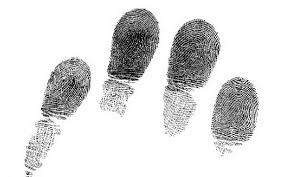 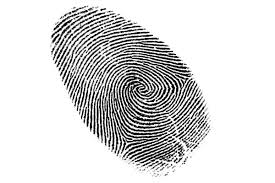 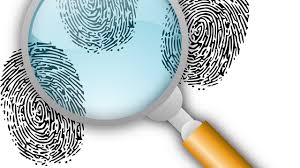 68
PARMAK İZİNİN ÖZELLİKLERİ
1-Değişmez değiştirilemez2-Benzemez benzetilemez3-Tasnif edilebilir.(Formül yapılarak sınıflandırılır,karşılaştırılabilir ve arşivlenebilir.)
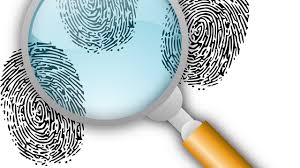 69
8.OLAY YERİNE İLK GELEN EKİBİN GÖREVLERİ
8.1. İlk ekibin Sorumlulukları ve Önemi
Olay yerinin ve delillerin korunması, olayın meydana geldiği andan itibaren olay yeri inceleme ekibinin ve kriminal uzmanlarının amacına ulaşabilmesi,olay yerinin iyi bir şekilde korunmasıyla mümkündür. Özel Güvenlik görevlilerinin olay yerini inceleme yetkisi bulunmamaktadır.
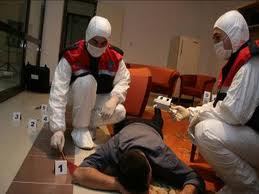 70
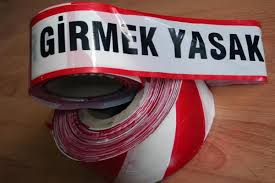 71
8.2. Olay yerinin korunması
Olay meydana geldiği andan itibaren olay yeri incele işlemlerinin tamamlanmasına kadar devam eder.Olay yerinin tekrar incelenmesi gerekebilir.Bu durumlarda Cumhuriyet Savcısı ve Olay yeri İnceleme uzmanının kararı ile alınan koruma tedbirleri devam ettirilir.
72
8.3. İlk Ekip (Özel Güvenlik Görevlileri ise)    Olay yerinde alınacak Koruma Tedbirleri
Özel Güvenlik birimleri ve görevlileri,Görev alanında bir suçla karşılaştığında suça el koymak,suçun devamını önlemek sanığı tespit ve yakalama ile olay yerini ve suç delillerini muhafaza ve yetkili genel kolluğa teslim etmekle görevli ve yetkilidir. Bunlar Genel kolluğun el koymasından itibaren araştırma ve delil toplama faaliyetine genel kolluğun talebi halinde yardımcı olur.Bu hüküm doğrultusunda Özel güvenlik görevlileri görev alanında olay meydana gelmiş ise derhal genel kolluğa haber vererek Genel kolluk gelinceye kadar Şu tedbirleri alır.
73
Suça el koyar,suçun devamını önler,sanığı tespit ve yakalama ile olay yerini ve suç delillerini muhafaza ve genel kolluğa teslim eder.
Genel kolluk gelene kadar şüpheli şahısların el,yüz vb.yerlerini yıkamalarına izin verilmez.
Olay yerini ve delilleri koruma,bu amaçla Ceza Muhakemesi  kanununun 168 md.göre yakalama (Yakalama Men’e dönüşmüştür.)
  Çevre Emniyeti alınarak Olay yeri ‘’OLAY YERİ GİRİLMEZ’’ şeridi ile çevrilir.Olay yerinin sınırları  belirlenir, gerekirse güvenlik alanı genişletilebilir.
74
Olaya karışan kişilerin eşgal bilgileri ve araç bilgileri not edilir.Bilgiler genel kolluğa verilir.
Kalabalığın ve basının olay yerindeki mevcut durumu değiştirmemesi için gerekli güvenlik önlemleri alınır.
İlgisiz kişilerin olay yerine girişleri engellenir.
Olayın çeşidine göre uzman ekibe bilgi verilir.(Ambulans,İtfaiye,Doğalgaz ekibi vb.)
75
8.4. Olay Yerinin Korunmasında Yapılan hatalar
Yetkisiz kişilerin Olay yerine girmesi,
Özellikle bomba ve patlama olaylarında olay yerine girildiği halde bunun  inceleme ekibine bildirilmemesi, 
Olay yerinde her şeyin delil/bulgu olabileceğinin göz önünde bulundurulmaması,
Olay ile ilgili şüphelilerin birbirleriyleve çevredekilerle iletişim halinde olması ve konu hakkında inceleme ekibine bilgi verilmemesi,
Delillere dokunulması(el,ayak,araç) nedeniyle yerlerinin değişmesi bozulması,kirlenmesi veya yok olmasına sebep olunması,
Olay yerindeki telefonun kullanılması,Olay yerinde bir şey yenilip içilmesi,dışarıdan iz,eşya veya maddelerin bırakılması.
76
8.5. Olay yerinin Korunması ile ilgili Yaptırım
Türk Ceza Kanunu Madde;281(Suç delillerini yok etme gizleme veya değiştirme)
Gerçeğin meydana çıkmasını engellemek amacıyla bir suçun delillerini yok eden,Silen,gizleyen,değiştiren veya bozan kişi altı aydan beş yıla kadar hapis cezası ile cezalandırılır.Kendi işlediği veya işlenişine iştirak ettiği suçla ilgili olarak kişiye bu fıkra hükmüne göre ceza verilmez.
Bu suçun kamu görevlisi tarafından göreviyle bağlantılı olarak işlenmesi halinde verilecek ceza yarı oranında arttırılır.
77
9. ŞÜPHELİ ŞAHIS,PAKETVE POŞETLERDE ALINMASI GEREKEN TEDBİRLER
9.1. Şüpheli Şahıs: Suç şüphesi altında bulunan kişiyi ifade eder. Özel güvenlik görevlileri bu kişileri takip ederek kontrol etmeli, gerektiğinde Genel kolluğa bilgi vermelidir.
Şüpheli Şahıs Tespitinde Dikkat edilecek Hususlar
Bina,İşyeri Vb.etrafında gözlem yapan kişiler
Taşıdıkları  paket, eşyaları bırakıp ayrılan kişiler,
78
Kalabalıklar  içerisine girmeye çalışan kişiler,
Hamile  izlenimi veren kadınlara dikkat edilmeli.
Hamile kadınların fiziki yapılarından dolayı, Omuzlar dik ve geride, ayaklar açık vaziyette ve ağır hareketlerle yürüdükleri, saldırganın ise tam aksine vücuduna bağladığı bombalardan dolayı omuzlarının öne eğik olabileceği.
Kaygılı,sinirli,heyacanlı davranış sergileyen kişiler.Saldırgan, intihar düşüncesinin vereceği stres ve sıkıntı sebebiyle sinirli ve heyecanlı tavırlar gösterebilir.
Gözlerini sabit bir noktaya diken ve donuk bakışları olan kişiler..İnsanların giyimleri ve fiziki görünümlerindeki farklılıklar dikkat çekmeli, Sıcak havada mont, kaban, pardesü giymeleri veya zayıf yüzlü ancak göbekli görünen tipler vs.dikkat edilmeli.
79
9.2. Şüpheli Şahıslarla İlgili Alınacak Tedbirler
Şüpheli Şahıs/şahısların kontrolleri elektronik cihazlarla(el dedektörü,metal arama dedektörü gibi)yapılmalıdır. 

Şüpheli kişi veya kişilere mümkün olduğunca uzaktan ve südre gerisinden müdahale edilmeli, 
Şüpheli kişi veya kişilerin ellerini ve parmaklarını görebilecek bir şekilde tutmaları sağlanmalı.
Şüpheli şahısların ellerini vücutlarına temas ettirmelerine, giysilerinin altına sokmalarına veya ellerindeki koli - çantayı açmalarına izin verilmemeli,
Şüpheli şahıs etkisiz hale getirilerek her iki kolu ayrı görevliler tarafından kavranarak elleri arkadan kelepçelenmelidir. 
Eğer bu kontroller esnasında patlayıcı madde veya bomba ele geçirilirse gerekli çevre emniyeti alınmalı ve bomba uzmanının gelmesi beklenmeli.
80
9.3. Şüpheli Paket
Toplu taşıma araçlarında,Otobüs terminalinde,yeraltı treni-raylı sistem ulaşım istasyonlarında,havalimanlarında,deniz ulaşım araçları ve iskelelerde,Stadyumlarda,alış-veriş merkezlerinde,konser alanlarında vb.yerlerde terkedilmiş veya özellikle bırakılmış gibi görünen valiz,çanta,el bagajı,poşet,sırt çantası gibi nesneler şüpheli paket olarak değerlendirilir.
81
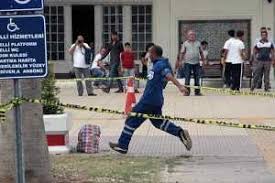 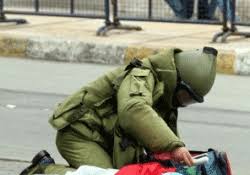 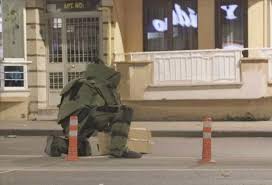 82
9.4. Şüpheli Pakette(Özel Güvenlik Görev Alanı İçerisinde ise) Olay Yerinde Alınması Gereken Tedbirler
Şüpheli paketin bomba olabileceği düşünülerek,Paniğe kapılmadan derhal genel Kolluk görevlilerine haber verilmeli
.Bomba veya şüpheli paket etrafında en az  (100 metre) güvenli alan sağlanarak emniyet şeridi çekilmelidir.
Pakete dokunulmamalı,çevresinde dolaşılmamalı,kişilerin ve basın mensuplarının pakete yaklaşması engellenmelidir.
Şüpheli paketin yakın çevresinde ikinci bir bomba olabileceği hiçbir zaman unutulmamalı ve gerekli kontroller yapılmalıdır.
83
9.5. Patlama sonrası (Özel Güvenlik Görev Alanı İçerisinde Meydana Gelmiş İse)Olay Yerinde Alınması gereken Tedbirler
Genel Kolluğa patlama ile ilgili derhal bilgi verilmeli,
Olay yerinde gerekli güvenliğin sağlanabilmesi için en az 100 M’lik alana emniyet şeridi çekilmelidir.
Duruma göre güvenlik koridoru genişletilebilir.
Genel Kolluk gelene kadar bölgede ikinci bir şüpheli bir paket olup,olmadığı kontrol edilmelidir.
Olayın çeşidine göre uzman ekiplere bilgi verilir.(Ambulans,İtfaiye,Doğalgaz ekipleri,vs)
84
Patlamanın olduğu alandan kişi veya kişiler güvenli bir şekilde ve derhal uzaklaştırılmalı,olay yerine ilgisiz kişilerin girmesi engellenmelidir.
Olayla ilgili şüphelileri yakama ve suç delillerini muhafaza ederek elde edilen bilgiler genel kolluğa teslim edilmelidir.
Gerek şüpheli pakette gerekse patlama sonrası olay yerinde alınacak tedbirler genel kolluk gelinceye kadar geçerlidir.
Genel kolluk intikal ettikten sonra özel güvenlik görevlileri talep halinde genel kolluğa yardım etmekle yükümlüdür.
85
9.6. Kitap Bombalar
Hedef seçilen kişiyi öldürmek veya yaralamak amacıyla bir kitabın içi oyulmak suretiyle hazırlanan,kapalı kaldığı müddetçe patlamayan bombalardır.
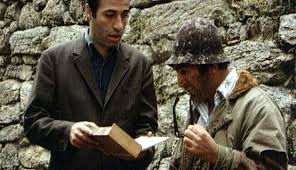 86
9.7. Paket ve Mektup Bombalar
Alıcısını yaralamak veya öldürmek amacı ile hazırlanan postada kaldığı sürece patlamayacak şekilde hazırlanmış,açınca patlayan bubi tuzaklı bombalardır.
Paket Bombalar Nasıl anlaşılır?
Normal Mektuplara göre daha kalındır.Kalınlığı (5mm)den fazladır.
Aynı ebattaki normal mektuptan daha ağırdır ve denge noktası farklıdır.
87
Normalde olmaması gereken bazı parçaları dışarı sızmış maddeler bulunan paketler,
Gönderenin adresi yok, Gereğinden fazla pul,alıcı isim ve adresindeki belirgin hatalar varsa bomba olabileceği şüphesiyle gerekli tedbirler alınarak genel kolluğa haber verilmelidir.
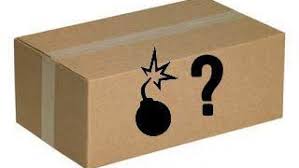 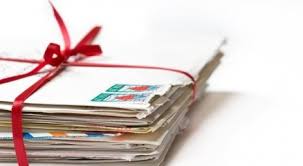 88
9.8. Şüpheli Araç Tespitinde Dikkat Edilecek Hususlar
Şüpheli Araç: Bir suçta kullanılması planlanan her türlü motorlu veya motorsuz vasıtalardır. 
Şüpheli araç daha önce bir  suçtada kullanılmış olabilir. 
Özel güvenlik görevlileri aşağıda belirtilen araçlarla karşılaştığında   şüphelenmeli,kontrol etmeli ve gerektiğinde genel kolluğa bilgi vermelidir.
89
Uzun süre aynı yerde park etmiş araçlar,
Plakası bulunmayan veya hasarlı araçlar,
Yasak yerlere park etmiş olan araçlar,
Aynı yerden tekrar tekrar geçiş yapan araçlar,
Sürücüsünün şüpheli ve endişeli davranışları olan  araçlar,
İçerisinde görünür şekilde kablolar bulunan araçlar
90
10. KİMLİK ONTROLÜ,
YAKALAMA
Özel güvenlik görevlilerine 5188 sayılı Kanunun 7.maddesi ile Görevli oldukları sürede ve görev alanlarında yasada düzenlenen şartlar oluştuğunda Kimlik  sorma, güvenlik sistem ve cihazları ile kişilerin üst ve eşyalarını  arama;eşyaları emanete  alma,kişilere karşı zor kullanma ve yakalama gibi yetkiler verilmiştir.
91
10.1 Kimlik Kontrolü
Şüpheli kişilerin durdurulması ve kimlik kontrolünün yapılması önemli bir önleyici güvenlik uygulamasıdır. 5188 sayılı Özel Güvenlik Hizmetlerine dair Kanunun 7. Maddesi Özel Güvenlik Personeline;
    Toplantı, konser, spor müsabakası, sahne      gösterileri ve benzeri etkinlikler ile cenaze ve düğün törenlerinde,
Hava Meydanı,liman,gar,istasyon ve terminal gibi toplu ulaşım tesislerinde kimlik sorma yetkisi vermiştir.
92
10.2.YakalamaYakalama; Kamu güvenliğine, kamu düzenine veya kişinin vücut veya hayatına yönelik var olan bir tehlikenin giderilmesi için denetim altına alınması gereken veya suç işlediği yönünde hakkında kuvvetli iz, eser, emare ve delil bulunan kişinin gözaltına alma veya muhafaza altına alma işlemlerinden önce, hakim kararı olmaksızın şüphelinin  özgürlüğünün geçici olarak ve fiilen kısıtlanarak denetim altına alınmasıdır.
93
Suç öncesi veya suç esnasında özel güvenlik görevlilerince uygulamaya konulan ağır bir tedbirdir.
Yakalama ya bir tehlikenin önlenmesi için veya suç işlendikten sonra şüphelinin yakalanması için yapılır.İlk yakalama Önleme amaçlı,ikinci yakalama ise adli yakalamadır.5188 sayılı Kanunun 7/c maddesi ile CMK nın 90.maddesinde belirtilen hallerde özel güvenlik görevlisi tarafından yapılan yakalama Adli yakalama niteliğindedir.
94
Özel güvenlik görevlileri 5188 sayılı kanunun 7. maddesine göre görevli oldukları süre içerisinde ve görev alanlarında kullanabilmek koşulu ile CMK 90.md.yakalama yapabilir.
Kişiye suçu işlerken rastlanılması.(Suçüstü)
Suçüstü bir fiilden dolayı izlenen kişinin kaçması olasılığının bulunması veya hemen kimliğini belirleme olanağının bulunmaması durumunda herkes tarafından yakalama yapılabilir.
95
Kolluk görevlileri, gecikmesinde sakınca bulunan hallerde; Cumhuriyet Savcısına veya amirlerine derhal başvurma olanağı bulunmadığı takdirde, yakalama yetkisine sahiptir.
Soruşturma ve kovuşturması şikayete bağlı olmakla birlikte çocuklara,beden veya akıl hastalığı,malüllük veya güçsüzlükleri nedeniyle kendilerini idareden aciz bulunanlara karşı işlenen suçüstü hallerinde kişinin yakalanması şikayete bağlı değildir.
96
Kişinin vücudu ve hayatı bakımından mevcut bir tehlikeden korunması amacıyla yakalama, 
Görev alanında, haklarında yakalama, tutuklama veya mahkûmiyet kararı bulunan kişileri yakalama. 
Olay yerini ve delilleri koruma, bu amaçla Ceza Muhakemeleri Kanununun 168.maddesine göre yakalama.
Olay yerinde görevine ait işlemlere başlayan adli kolluk görevlisi bunların yapılmasına engel olan veya yetkisi içinde aldığı tedbirlere aykırı davranan kişileri işlemler sonuçlanıncaya kadar ve gerektiğinde zor kullanarak bundan men eder. YAKALAMA YETKİSİ,MEN YETKİSİNE DÖNÜŞTÜ
97
Yakalama yapılmasından hemen sonra durum Genel kolluğa bildirilmelidir.Özel güvenlik görevlisi,Genel kolluk olay yerine gelene kadar yakalanan kişinin kendisine veya başkalarına zarar vermemesi için tedbirler alınmalıdır. 
Bu yaklaşım ileride zor kullanmada ifade edileceği üzere zorunluluk hali doğduğunda da zor kullanma şeklinde olabilir.
98
orantılık kuralı çerçevesinde kelepçe takma,bir yerde muhafaza altına alma veya zorunluluk hali doğduğunda da zor kullanma şeklinde olabilir.
Yakalama amaçlı durdurmalarda ilk temas anında sahip olunan otorite,avantaj ve kararlılık hedef kişiye hissettirilmelidir.’Dur.(Özel)Güvenlik! Kımıldama!’ sözcükleri kısa fakat ciddi ve kendinden emin bir ses tonu ile birleştiğinde çok önemli yansımaları olan bir yaklaşma yönteminin işaretcisidir.
Bu durumda; şüpheli öncelikli olarak,Görevliler karşısında en zayıf ve dezavantajlı konuma getirilmelidir.
Bu üst arama yöntemlerinden hangisi uygulanacak ise,şahsın o pozisyona getirilmesi ile olur.
Üst aramasından sonra ise, şahıs gerektiğinde kelepçelenmelidir.
99
İki veya ikiden fazla kişiye yaklaşmak zorunda kalınması durumunda,öncelikli olarak şüpheliler içerisinde ‘üstün,ağır basan kişilik yapısı gösteren şüpheliye’ yönelinir ve alan mülakatı  pozisyonu alınır.
Uygulamada şüphelilerin,özel güvenlik görevlilerine yaklaşmasına ya da etrafını çevrelemesine izin verilmemelidir.Ayrıca,silah kullanan el her zaman serbest olmalı ve karşıdakilerin elleri gözlem altında tutulmalıdır.
Şüphelilere yaklaşmadan önce, varsa diğer görevlilerden,yoksa genel kolluktan destek kuvvet çağırılması genelde arzu edilen bir uygulamadır.
İki veya daha fazla görevlinin hazır olduğu durumlarda,görevliler ile şüpheliler arasında sözlü,fiziki veya silahlı çatışma ihtimali azalır.
100
Yakalama işleminden sonra tutanak düzenlenmelidir. Yakalama tutanağı düzenlenirken;

Şüphelinin direnmesi nedeniyle zor kullanılması gerekmişse bundan mutlaka bahsedilmelidir.
Yakalama nedeni ve delillerden söz edilmelidir.
Zor kullanma olmadığı hallerde şüphelinin kaçarken düşmesi ve ya bir yere çarpması neticesi yaralanma meydana gelmiş ise bu durum da mutlaka belirtilmelidir.
101
11.ARAMA (KONTROL)
         
          Arama genel anlamda;suçluyu,suçun iz ve     delillerini,suçta kullanılan eşya ve aletleri,suç  İşlemeye çalışan kişiler ile suç işlemeye elverişli eşyaları bulmak amacıyla kişilerin üstünde araçlarda veya mekanlarında yapılan araştırma ve kontrol işlemidir.
    Kişinin üst ve eşyasının aranmasıyla müdahaleye maruz kalan hakkı,’özel hayatın gizliliği ve korunması hakkı’dır
102
Demokrasilerde herkes,özel hayatın gizliliği ilkesine dayalı olarak,kişi temel hak ve hürriyetleri çerçevesinde,yasalara aykırı olmayacak şekilde,özel hayatını istediği gibi yaşama hakkına sahiptir.
Durdurma ve arama genel anlamda temel hak ve hürriyetlerin ihlal edilmesidir.
Yasalar kolluk kuvvetlerine,üzerinde çalıntı eşya,yasaklanmış mal bulunduğu veya aranan bir suçlu olabileceği yönünde makul şüphe uyandıran kişileri durdurma,kimlik sorma ve arama yetkisi vermektedir.
Bu, hemen hemen bütün demokratik ülkelerde mevcut olan bir sistem ve uygulamadır.Ancak,yasa koyucu,aynı zamanda bu yetkinin keyfi ve kişisel nedenlere dayalı olarak kullanılmasını da yasaklar ve bunu önleyebilmek için tedbirler alır.
103
Anayasa bu konularda düzenleme getirmiştir.Bu çerçevede 20’nci madde şu hükmü içermektedir.
   Herkes,özel hayatına ve aile hayatına saygı gösterilmesini isteme hakkına sahiptir.Özel hayatın ve aile hayatının gizliliğine dokunulamaz.
104
Milli güvenlik,kamu düzeni,suç işlenmesinin önlenmesi,genel sağlık ve genel ahlakın korunması veya başkalarının hak ve özgürlüklerinin korunması sebeplerinden biri veya birkaçına bağlı olarak,usulüne göre verilmiş hakim kararı olmadıkça; yine bu sebeplere bağlı olarak gecikmesinde sakınca bulunan hallerde de kanunla yetkili kılınmış merciin yazılı emri bulunmadıkça;kimsenin üstü,özel kağıtları ve eşyası aranamaz ve bunlara el konulamaz.Yetkili merciin kararı yirmidört saat içinde görevli hakimin onayına sunulur.Hakim,kararını el koymadan itibaren kırksekiz saat içinde açıklar; aksi halde,el koyma kendiliğinden kalkar.
105
Herkes,kendisiyle ilgili kişisel verilerin korunmasını isteme hakkına sahiptir.
Bu hak; kişinin kendisiyle ilgili kişisel veriler hakkında bilgilendirme,bu verilere erişme,bunların düzeltilmesini veya silinmesini talep etme ve amaçları doğrultusunda kullanılıp kullanılmadığını öğrenmeyi de kapsar.
Kişisel veriler, ancak kanunda öngörülen hallerde veya kişinin açık rızasıyla işlenebilir.
Kişisel verilerin korunmasına ilişkin esas ve usuller kanunla düzenlenir.
106
Arama,esas olarak önleme ve yakalama amaçlı olmak üzere iki şekilde yapılır.
Önleme amaçlı arama,suç işlemeye çalışan kişileri veya suç işlemeye yarayan araçları ele geçirmek, böylece suçların işlenmesini önlemek, suç işlenmeden kişileri ele geçirmek ve genel asayiş ve emniyet korumak amacıyla yapılan bir uygulamadır.
107
Özel güvenlik hizmetlerinin sunulduğu bina,tesis,düğün veya cenaze törenleri,spor karşılaşmaları,sahne gösterileri,toplantı vb.etkinliklerin girişinde.içeri sokulması yasak veya suç işlemeye yarayan alet ve maddelerin (ruhsatsız veya bulundurma ruhsatlı silah,patlayıcı madde,kesici alet vb…)varlığını tespit etmek ve böylece içeri alınmasına,dolayısıyla da suç işlenmesine engel olmak amacıyla fiziki ve teknolojik güvenlik sistemler vasıtasıyla yapılan aramalara önleme araması(kontrol) denilir.
108
Bu yetkiden amaç,özel güvenlik personelini görev yaptığı alanın güvenliğini sağlayabilmesi,buralara karşı veya buralarda meydana gelebilecek tehlikeleri önleyebilmesidir.
Bunun için,bu alanlara girmek isteyenlerin duyarlı kapıdan geçirilmesi,üstlerinin detektörle aranması,eşyalarının da X-ray cihazı veya benzeri güvenlik sistemlerinden geçirilmesi ile bu alanda yapılabilecek güvenliği bozan faaliyetlerin önlenmesi amaçlanmaktadır.
109
Önleme aramasının dört önemli uygulaması bulunmaktadır.
   Bunlar,koruma ve güvenliğin sağladığı alana girmek isteyen kişilerin;
Duyarlı kapıdan(kapı detektörü) geçirilmek suretiyle
Üstlerinin el detektörü vasıtasıyla,
Çanta ve eşyalarının X-ray cihazı,el detektörü veya benzeri elektronik sistemler vasıtasıyla
Araçların fiziki olarak ve bazı özellik arz eden yer ve durumlarda elektronik sistemleri ile 
Gerektiğinde narkotik veya patlayıcı tespit köpeği gibi görev hayvanları ile kontrol edilmeleridir.
110
Özel güvenlik görevlileri 5188 S.k. İle önleme araması yapma yetkisine sahiptir.Görev bölgesi girişinde yapılan arama bir anlamda oraya gelen kişilerin içeri girmek için kendi rızaları ile aramayı kabul etmeleri gerektiğine işaret etmektedir.
Aranmak için rızası olmayan kişinin zorla aranması diye bir şey söz konusu olamaz.
Bu durumda görevli özel güvenlik görevlisi, ’ ilgili yasa ve bulunulan yerin kural ve düzenlemeleri gereği olarak bu görevi yerine getirmek zorunda olduğunu,aksi takdirde içeri girmenin mümkün olamayacağını’ uygun bir ifade ile karşıdaki kişiye izah eder.Söz konusu kişi buna rağmen aranmak istemezse,içeri alınmaz.İçeri alınmamaya karşı direnen kişi hakkında,kanuni yetkilerin kullanılması suretiyle engel olunur ve derhal genel kollukla iletişim kurulur.
111
Aranmak istemeyen kişinin dönüp gitmesi,suçun önlenmesinde tek başına yeterli değildir.Kişinin,aranmak istememesinin çeşitli nedenleri olabilir:
Kişinin üzerinde bulundurulması veya taşınması yasak olan bir maddenin olması ve bunun açığa çıkacağı endişesinin var olmasıdır.
Kişinin aşırı hassas ve özgürlükçü bir yapıya sahip olması ve bu nedenle de bu tür uygulamaları özel hayatına,kişi hak ve hürriyetlerine bir müdahale,saldırı olarak görmesidir.
Bu açıdan,arama isteğine karşı bir tepki oluşturmak amacıyla karşı gelme yolu seçilebilir.
112
3) Kişinin o anki psikolojik durumuyla ilgilidir,geçici bir ruh halidir.Herhangi bir nedenden dolayı morali bozuk,stresli,psikolojik anlamda sorun yaşamasına bağlı olarak kontrolsüz bir şekilde böyle bir davranış içerisine girilmiş olabilir.
4) Hamileler ile kalp pili takılı olanlar,risk oluşturabileceğini düşünerek aranmak istemeyebilirler. 
    Eğer kişinin, suç aleti veya unsuru nedeniyle aranmaya karşı çıktığı kanaati oluşursa, usulüne uygun iletişim kanalı ile yetkili genel kolluğa  bildirim yapılmalıdır.
113
Mevcut tasalara göre girilmek istenen yerin kural ve düzenlemeleri gereği dışarıda bırakılması gereken eşyalar (cep telefonu, çakmak, çakı gibi)kontrol noktasında emanete alınır. 
Bunun karşılığında eşyanın sahibine yazılı tutanak verilir veya deftere kaydedilir. 
Emanete alınan eşyalar, çıkışta sahibine, tutanakla ve deftere imza attırmak suretiyle teslim edilmelidir.
114
Önleme araması yapılan kişilerin üzerinde veya yanlarında bulundukları çantada yasal olmayan bir madde (Ruhsatsız silah, patlayıcı veya uyuşturucu madde…) tespit edildiğinde hemen, arama yapması ve gerekli ileri tedbirleri uygulamaya koyması için genel kolluğa haber verilir. 
Hedef kişinin bu süreç içerisinde bulunulan yerden  ayrılmak veya kaçmak istemesi halinde kendisine engel olunur, gerektiğinde zor kullanılır ve söz konusu eşya emanete alınır.
115
Özel güvenlik görevlileri; almış olduğu teorik bilgileri temel yapmak suretiyle zaman içerisinde insanların tutum ve davranışları ile vücut dilini anlama-okuma yetenek ve deneyimini geliştirmelidir. 
Bu şekilde; karşılaştığı kişilerden kimlerin potansiyel tehdit, aranan şüpheli veya sorunlu olduğu konusunda ön değerlendirmelere sahip olmalıdır.
116
11.1. Üst Arama Yöntemleri
Kamuya açık alanlarda (Spor alanları ile havaalanları girişlerinde) özel güvenlik görevlilerince yapılacak üst araması, genel kolluğun gözetim ve denetiminde yapılır. 
Arama sırasında yakalanan kişilere veya el konulan ( emanete alınan) madde ve cisimler, yasal işlemi yapılmak üzere bir tutanakla genel kolluğa teslim edilir.
117
Arama kişinin aynı cinsiyetindeki görevli tarafından yapılır.. 

Şahıs üst aramalarında; 
1)Ayakta durdurarak,
2)Duvar veya  Araca yaslayarak,
3)Diz çöktürmek suretiyle,
4)Yüz üstü yatırarak arama yapılabilir.
118
12 EMANETE ALMA 
Özel güvenlik görevlileri 5188 sayılı Kanununun 7/9 maddesine göre ; genel kolluk kuvvetlerine derhal bildirmek şartıyla , aramalar sırasında suç teşkil eden veya delil olabilecek yada suç teşkil etmemekle birlikte tehlike doğurabilecek eşyayı emanete alma yetkisine sahiptir. 
Bu yükümlülük yerine getirilirken, uygulamada suça el koyma ve sonraki süreç için gerekli tutanak düzenlemelerin  yanı sıra genel kolluğa teslim edilen eşya için de tutanak düzenlenir.
119
13.ZOR KULLANMA 
Özel güvenlik hizmetleri, kamu güvenliğini tamamlayıcı mahiyette olarak, demokratik hak ve özgürlüklerin koruyucusu bir hizmettir, ancak; aynı zamanda kamu düzeninin sağlanması, genelin menfaatinin zedelenmemesi için gerekli şartlar oluştuğunda zor kullanma da gerekebilmektedir.
Özel güvenlik görevlilerine;  4721 sayılı Türk Medeni Kanunu’nun 981 inci maddesine, 
Borçlar Kanunu ‘nun 52 inci maddesine (Yeni 6098 borçlar kanunun 64 ncü maddesi) ve 
Türk Ceza Kanunu’nun24 ve 25 inci maddelerine göre zor kullanma yetkisi verilmiştir.
120
2559 sayılı Kanunun Ek 6’ncı maddesinde ; “Zor kullanma , direnme ve saldırının mahiyetine ve derecesine göre etkisiz hale getirilecek şekilde kademeli olarak artan nispette 
1.bedeni kuvvet 
2. maddi güç  
3.Kanuni şartları gerçekleştiğinde her çeşit silah kullanma yetkilerini ifade eder.” Denilmek suretiyle polisin zor kullanma yetkisi tarif edilmiştir.
Aynı kavram polis Çevik Kuvvet Yönetmeliğinin 4’üncü maddesinde de benzer şekilde açıklanmıştır. “ Zor kullanma, cebir ve şiddet veya tehdit veya saldırı veya direnişin derecesine ve gereğine göre kademeli şekilde artan ölçüde 1. Bedeni kuvvet, 2. Maddi güç  3. Silah kullanılması halidir.”
121
Ozel güvenlik görevlileri de yaptığı görevlerin gereği zorlayıcı yetkilere sahiptir. Bazen zor (güç) kullanılması bir zorunluluk olabilir 
13.1.Zor (Güç) kullanmada Aranan Şartlar
Özel güvenlik görevlileri, istediği zaman ve şekilde zor kullanamaz. Zor kullanabilmesi için gerekli şartların oluşması gerekir. 
Zor (güç) kullanmada aranılan üç temel şart vardır; Bunlar:
Güç kullanmaya mecbur kalınmalıdır.
Güç kullanma tedbirleriyle olay arasında bir denge olmalıdır.
Güç kullanma kanuna uygun olmalıdır.
122
13.1-Zor (Güç) kullanmaya Mecbur kalınmalıdır
Kullanılan gücün 'makul ve uygun ' olarak kabul edilebilmesi için onun kullanımının artık kaçınılmaz ve son çare olması gereklidir. 
Örneğin; olağan bir şekilde devam eden bir konserin , aniden yasadışı bir eyleme dönüşmesi ve göstericilerin etrafı yağmalamaya başlaması halinde görevlilerin müdahale ederek saldırganları yakalaması ve kelepçe kullanması, mecbur kalınmış bir zor kullanma tedbiridir.
123
Görevlilerin, karşıdaki kişiyi cezalandırmak amacı ile güç kullanmasının yasal bir dayanağı olamaz.. Buradaki en önemli ve nihai amaç saldırganı durdurmak ve kontrol altına almaktır. Bu nedenledir ki; yasalara ve profesyonel güvenlik hizmetleri usul ve esaslarına uygun bir şekilde yerine getirilen bir güç kullanma tedbiri; bir  ‘boğuşma’, ' kavga ' adam dövme ' yaralama ‘ veya adam öldürme’ olmayıp, 'kontrol altına alma' veya 'etkisiz hale getirme' olarak tanımlanır.
124
13.2- Zor (Güç) Kullanma Tedbirleriyle Olay Arasında Bir Denge Olmalıdır
Güç kullanmada Aranan diğer bir şart da, kullanılan güç ile olay ve oluşan tehlike arasında bir denge olmasıdır. 
Güç kullanma işleminde uygulanan yöntem mukavemeti kırmaya elverişli olmasıyla birlikte, ayrıca direnme ile de orantılı olmalıdır. 
Örneğin; olay yerinin. korunmasında;  uyarıya rağmen olay yerine girmeye çalışan kişiye karşı doğrudan silah kullanılmasında, zor kullanma ile karşılaşılan mukavemet arasında bir dengenin olduğu söylenemez. 
Görevin ve koşulların gerektirdiği doz aşılmadan meşru sınırlar içerisinde kalınmalıdır.
125
13.3-Zor (Güç) Kullanma Kanuna Uygun Olmalıdır
Zor kullanma tedbirlerinin kanuni  dayanağının olması da zorunlu bir şarttır. Kanuna uygun olarak yakalama , yakalama sonrası arama, suç oluşturan eşyaları emanete alma işlemleri yerine getirilirken özel güvenliğin güç kullanma  yöntemine başvurma ihtimali söz konusudur. Bu gibi durumlarda özel güvenlik personeli, kanun gereği izin verilen yerlerde görev yapmaktadır ve yukarıdaki iki unsur çerçevesinde gerçekleştireceği zor kullanma tedbirleri de kanunidir.
126
14.NOT ALMA 
14.1. Not Almanın Tanımı , Amacı ve Önemi 
Not alma; duyulan, anlatılan ve hafızada kalan bilgilerin yazıya dökülmesi, kayıtlara geçirilmesi işlemidir .
 Özel güvenlik görevlilerinin; görevi esnasında duyduğu ve gördüğü, bilgi ve deneyimi gereği önemli olarak değerlendirdiği olay, durum, kişi, eşya ve araçlarla ilgili olarak kaleme aldığı hatırlatıcı nitelikli yazıdır.
Görev alanında meydana gelen olaya müdahale eden özel güvenlik görevlileri, ortada çok fazla konu ve detayla ilgilenmek zorundadır. 
Olayla ilgili genel kolluk tarafından yapılacak adli soruşturmanın başarıya ulaşmasında, özel güvenlik görevlilerinin, olay hakkında ilk başta sıcağı sıcağına aldığı notların büyük katkısı vardır.
127
Görevli, suçun açığa çıkarılmasına, olayın neden ve sonuçlarının anlaşılmasına ve suçlunun tespit edilmesine yarayacak bilgileri yerinde ve zamanında, hiçbir detayı kaçırmayarak, her şeyi oluş sırasına göre belirtmek suretiyle kaydetmelidir.
14.2.Not Almada Dikkat Edilmesi Gereken Hususlar 
Not alma işlemi yapılırken dikkat edilmesi gereken başlıca önemli hususlar şu şekilde sıralanabilir:
128
Notlar genelde el yazıyla alınır.
Not alma işlemi, hafızaya fazla güven  veya konuyu önemsememe  gibi nedenlerle hiçbir zaman ikinci plana itilmemelidir.
Tarih, göreve başlama zamanı, görevin türü (devriye, kontrol görevlisi....) Telsiz kodu ve devriye bölgesi , önemli telsiz mesajları veya tebliğler, hava durumu, aydınlık ve ışıklandırma durumu, görevin bitiş saati ,
Genel bir kural olarak, not almak için sadece bir tür kalem kullanılır. 
Not alırken kalemin mürekkebinin bitmesi ve bu nedenle kalem değiştirmek zorunda kalması ileride sorun oluşturabilir. 
Mürekkep veya kalem değişikliği, bu olayla ilgili bilgilerin sonradan doldurulduğu yönünde şüpheler ortaya çıkabileceği için bu tür kalem değişiklikleri belirtilir.
129
Alınan notlardan hiçbir silinti ve kazıntı olmamasına dikkat  edilir. 
Düzeltilmesi gereken yerin üstü çizilir ve doğrusu yazılır.  
Çizilen kelimeler okunabilir olmalıdır.
 İlk başta önemsiz gibi görünen bir ayrıntının sonradan çok önemli olarak gündeme gelebileceği unutulmamalıdır.
Notlar, işlemlerin ve olayın meydana geliş  zamanı ve sırası esas alınmak suretiyle kaydedilmelidir.
130
Notların çok uzun olmasını önlemek için bazı genel kısaltmalar yapılabilir. Bu yapılırken herhangi bir karışıklık ve yanlış anlamadan uzak olunmalıdır. Bu kısaltmaların ne anlama geldiği notun başında belirtilir. Örneğin;
 
 Şüpheli için  ‘ Ş’ birden fazla şüpheliyi belirtmek için ‘Ş1 ve ‘Ş2’ 
 
Şüpheli araç için ŞA 
 
Tanık için ‘T’
131
14.3 Şüpheli Eşkal Tarifi
 
Eşkal, kişilerin gözle görülebilen belirgin özellikleridir. 
Eşkal tanımlamanın gözlemle çok yakın bir ilişkisi vardır. 
Gözleri gücü zayıf olan bir kişinin sağlıklı eşkal tarifi yapması pek mümkün değildir. 
Özel güvenlik görevlileri, tarif ve tanımlamalarda ortak bir standarda ve terminolojiye sahip olmalıdır.
Tanımlamanın asıl amacının ortaya net bir resim koymak olması nedeniyle; kişileri, araçları, nesneleri veya yerleri tarif ederken belirli ve açık ifade ve tanımlamalar kullanılmalıdır. 
Bu çerçevede, olası veya gerçek hedeflerle ilgili olarak, mümkün olduğunca, tam, eksiksiz ve doğru eşkal tarifi yapılmalıdır. 
Şunu unutmamak gerekir ki, doğru fakat eksik bir eşkal tarifi, tam fakat doğru olmayan bir eşkal tarifinden çok daha önemli ve etkilidir.
Şahısların  görülme şekli (otururken veya ayakta ) dikkate alınarak bu şahıslar hakkında ayrıntılı eşkal bilgileri alınmalıdır.
132
Eşkal Tespitinde Yararlanılacak Unsurlar

Boy: 
Yaş
Fiziksel  Yapı: 
Ten Rengi   : 
Kafa Yapısı : 
Saçlar : 
Yüz Yapısı   : 
Alın Yapısı : 
Kaş Yapısı :
Göz Yapısı:
Burun;
Ağız Yapısı:
Çene; 
Boyun; 
Kulak;
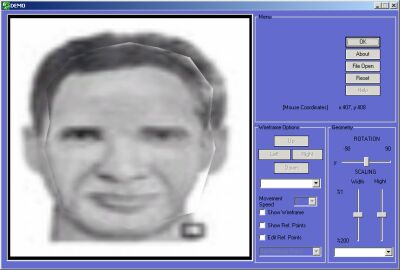 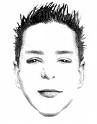 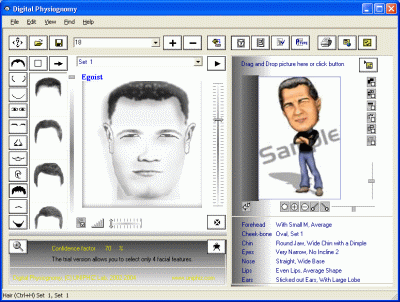 133
Eşkal tarifinde yer alması gereken, önemli sayılabilecek bilgiler şunları içerir: 
İsim
Takma isim (lakap)
Cinsiyet 
Meslek 
Biliniyorsa milliyet 
Boy 
Kilo 
Göz rengi 
Saç rengi 
Ten rengi 
Diğer ayırt edici özellikler: kekemelik, sakatlık, topallık vücudun herhangi bir yerinde yara veya benzeri iz, alışılmışın dışında saç kesimi, yüzde veya vücutta leke, ben veya çil gibi izler, alışılmışın dışında giyim tarzı.
134
Boy:  Boyla ilgili tahmin ve değerlendirmelerde, gören kişi kendi  boyunu baz  alarak hedef kişinin boyu hakkında belirli bir değer verir. Sonraki değerlendirmelerde bu bir referans kaynağı olabilir. Hedef kişinin topuklu ayakkabı giymesi onun boyuyla  ilgili tahmin yapılmasında yanıltıcı bir rol oynayabilir.
Vücut yapısı: Yapıyla ilgili tariflerde ; şişman, ağır, kalın yapılı, iri kemikli, zayıf, ince, dik, hımbıl, kambur ve geniş omuzlu gibi vasıflar kullanılır.
Ten: Kızıl, solgun, canlı, soluk benizli, dolgun,
Yüz: Yuvarlak, oval, uzun, kırışık, dolgun, ince veya çıkık elmacık kemikleri, 
İfade: Boş, asık, yumuşak.
Saç: Renkli, kırlaşmış, dökülmüş, dalgalı, düz, kıvırcık, ayrık değil, bir yönü ayrık, geriye doğru taranmış, uzun veya kısa kesimli, taranmamış veya peruklu.
Yüz kılları: Sakallı, bıyıklı, köse, top sakallı Sakal, bıyık veya favori ile ilgili konularda dikkatli olmak gerekir. Bunların gerçek veya takma olup , olmadığından emin olunmalıdır.
135
Kafa: Geniş, küçük, arkası çıkık, sivri, dar veya kare.
Alın: Açık, kapalı, geniş, kırışık, basık veya çıkık.
Gözler: Renkli, takma , kör, gözü yok, kanlı, uzun kirpikli, gözlüklü (kemik kenarlı, metal çerçeveli, çerçevesiz, renkli) veya kısık.
Burun: Büyük, küçük, uzun, kısa, kemerli , yukarı kalkık, kırık, şiş, dar/;geniş delikleri. 
Geniş, küçük, açık, kapalı.
Dudaklar: Kalın,  ince, sarkık, yarık, düzgün, biçimli, alt / üst çıkık.
Çene: Gamzeli, yarık, gerdanlı, sivri, yuvarlak, çıkık, kenarlı.
Dişler: Temiz, beyaz, çürümüş, geniş aralıklı, takma, dolgulu (kuron, altın kuron) dişleri dökük.
Kulaklar: Büyük, küçük,  kepçe, çıkık, kulak, memesinin bulunmaması, büyük kulak memesi kulağında delik bulunmaması.
Eller:  Uzun / kısa parmaklı, bakımlı, kaba, tırnaklar ( kısa- uzun – eksik, kirli)
136
Ses: Şiveli, boğuk, yüksek perdeli, gür, yüksek, yumuşak, kadınsı, peltek, Pepe.
İşaretler: Yara,  doğum izi, ben, çil, dövme, deforme, topal veya aksak.
Davranış: Sinirli bir şekilde öksürme, aynı cümleleri kurma, kendine özgü yürüyüş, pipo, sigara /puro, çok sigara içme, sigara sarma, sigarayı kendine has bir şekilde tutma.
Milliyeti: Rus, Bulgar, Romen , Alman.......
Kişilerin, eşkalle ilgili bilgi vermeleri halinde özel güvenlik görevlileri; dikkatlice ve herhangi bir yönlendirmede bulunmaksızın hangi tür bilgilerin kendisi için yararlı olacağını ortaya koymalıdır.
Ayrıca, özel güvenlik görevlileri de görev alanında suçlara tanık olabilir veya suç sanıklarını veya şüphelileri görüp takibe başlayabilir. Bu nedenle, eşkal tarifi konusunda bilgili ve deneyimli olmalıdır
137
14.4 Eşya Tarifi 
Kişilerin eşkal tariflerinin yani sıra, görev alanında terk edilmiş veya buluntu eşya konusu olması halinde eşya ile ilgili bütün bilgiler elde edilmelidir. Eşya tarifi, kaybedilen veya çalınan bur eşyanın bulunması, buluntu veya yakalanan eşyalar içerisinden ayırt edilmesi noktalarında yararlı sonuçlar verir. 
Örneğin; çalıntı iddiasıyla bilinen bir erkek kol saati hakkında yapılan ; ‘erkek kol saati, markası Rolex’ şeklindeki bir tarifin çok ciddi bir yararı olmaz. Bu tarif biraz belirgin ve kapsamlı olmalıdır.
Bu  çerçevede eşya tarifi;  markayı, modeli, ağırlığı, rengi kaplamayı, kordon şekli ve rengini, üzerinde herhangi bir yerde özel işaret olup olmadığını ve kırık çizik gibi özellikleri de içermelidir.
Eşyanın: Cinsi, rengi, ölçüleri, şekli, markası, yaklaşık ağırlığı, yapım yeri ve yılı, seri numarası, diğer özel unsurları, üzerinde bulunan herhangi bir özel işaret, yapımında kullanılan maddeler yazılır.
138
15. RAPOR YAZMA
15.1.Rapor Yazmanın Tanımı, Amacı ve Önemi
Rapor, görevli olunan yer ve zaman içinde, yapılan görevle ilgili öğrenilen bilgi, gözlemlenen davranış, müdahale edilen veya meydana gelen olayla ilgili olarak elde edilen bilgilere göre tutulan yazılı notlara dayalı bir şekilde sorumlu olunan amir veya üstleri bilgilendirmek amacıyla ortaya konulan yazılı belgedir. 
Özel güvenlik görevlilerinin, görevi esnasında karşılaştığı bir olay, durum, kişi veya eşyalar hakkında mesleki deneyimi ve bilgisi dahilinde yazılı hale getirmeyi uygun gördüğü hususları içerir.
139
görev koşullarından ve görevlilerden kaynaklanan sorunlar ile meydana gelen bir olay hakkında ilgili ve yetkili kişilere bilgi verilir. Örneğin; göreve gelen özel güvenlik görevlisinin, kapı detektörünün çalışmadığını, arızalı olduğunu görmesi ve bu durumu yazılı rapor şeklinde ilgililere bildirmesi gibi.
Rutin raporlar, belirli zamanlarda görev sonunda veya belirli dönemlerde yazılır: Günlük, nöbet değişimi, haftalık, aylık, görev sonu ve görev değişim raporları gibi.
140
15.2. Rapor Yazımında Uyulması ve Dikkat Edilmesi Gereken Kurallar
Başarılı bir rapor 5N ve 1K sorularına (Ne, nerede,  ne zaman, nasıl, niçin ve Kim: kime, kimlerle) cevap verebilecek şekilde düzenlenmelidir. Bu sorulara sırası ile cevap vermeye, çalışılmalı, konunun anlaşılır ve tam izah edilmesi için en uygun a anlatım tarzı tercih edilmeli, bu sorulardan yol gösterici olarak yararlanılmalıdır.
Rapor yazımında  uyulması gereken kurallar ve dikkat edilmesi gereken iki başlık altında yer olmaktadır. Bunlar:
Şekil Kuralları
İçerik Kuralları
141
Şekil Kuralları
Raporlar A4 veya A5 kağıdına yazılmalıdır.
Raporlar bilgisayar ortamında yazılmalıdır. İmkan yoksa el yazısı ile de yazılabilir.
Kağıdın ortasına büyük harflerle RAPOR(......RAPORU) yazılır.
Hitap bölümüne büyük harflerle ve herhangi bir kısaltma yapmadan raporun sunulduğu makam yazılır 
Rapor el yazısı ile kaleme alındığında :
     a-Satırlar düzgün, satır aralıkları normal olmalıdır 
     b-Kelimeler okunaklı ve doğru yazılmalıdır.
142
Rapor birden fazla kişi tarafından da hazırlanabilir. Bu durumda, raporun müşterek olduğu belirtilir
Araştırmanın tamamlandığı tarih ve saat yazılmalıdır. 
Raporlar “ gizli” veya “ kişiye özel” ise mutlaka bu konuya uygun hareket edilmelidir. 
Raporlar birden fazla sayfadan oluşuyorsa son sayfada imzalar, önceki sayfalarda ise imza veya paraflar bulunmalıdır.
143
Raporlarda aşağıdaki bilgiler bulunmalıdır: 

a)Olayların kronolojik sıralaması,
b) Olayı  haber  alış şekli,
c) Mağdur, şüpheli ve tanıklar ,
d) Meydana  gelmişse suçun türü,
e) Olay sırasındaki hava durumu,
f) Olay sırasındaki aydınlık ve ışıklandırma durumu,
g) Yerin özel tarifi,
h) Kullanılan yöntemler,
144
İçerik Kuralları
Raporlar , açık ve özlü olmalıdır.
Raporlar, konunun tam anlaşılması için gerektiğinde detaylı olmalıdır.
Hukuki ve mesleki ifadelerin kullanılmasına özen gösterilmelidir.
Raporlar basit ve sade bir dille yazılmalıdır.
Devam eden bir durum söz konusu ise bu, raporda belirtilir.
Rapor yazılmadan önce bir taslak hazırlanmalı ve buna göre hareket edilmelidir.
145
15.3. Rapor Çeşitleri 
Raporlar, yazılma amacı, içeriği, konusu ve sunulan yer esas alınmak suretiyle çeşitlere ayrılabilir.
Özel güvenlik hizmetlerinde  yaygın olanlar olay bildirim, değerlendirme ve devir teslim raporlarıdır..
Olay bildirim raporları:
 Meydana gelen herhangi bir olay hakkında yapılan çalışmalar, idari ve mesleki yaklaşımlar, eksiklikler, yapılan müdahaleler ve benzeri hususların yazılı olarak ilgililere bildirilmesidir.
 Devir teslim  raporu:
Nöbet değişim raporları olarak da ifade edilebilir. Mesai değişikliği yapan özel güvenlik görevlilerinin, kendisinden sonra görevi devralan görevlilere ve yetkili amirlere bilgi vermek amacıyla görevi esnasındaki durumla ilgili olarak yazdığı rapordur. 
Değerlendirme raporları:
 Yerine getirilen hizmetin yapılan bir çalışmanın ve ortaya konulan yeni bir uygulamanın etkinliğinin ve verimliliğinin ortaya konulması amacıyla yazılan raporlardır. 
Örneğin; bir üniversite kampüsünde uygulamaya konulan çevre güvenlik sisteminin uygulamadaki etkinliği ve verimliliği, eksiklikleri, avantajları ve dezavantajları konusunda yetkililerinin isteği (emri)  üzerine rapor düzenlemesi.
146
16. TUTANAKLAR
16.1. Tutanağın Tanımı, Amacı ve Önemi
Tutanaklar adlı ve idari yazışmalarda sıkça kullanılan bir yazı çeşidi olmasına rağmen kanun metinlerinde ve diğer yasak düzenlemelerde standart bir tutanak tanımı bulunmamaktadır.

Diğer bir tanımda ise; “ yetkili memur önünde cereyan eden bir işlemde görüşülen ve konuşulan konuların yazılı olarak tespit edilmek üzere düzenlenen ve ilgililer tarafından imzalanan belgelerdir” şeklinde ifade edilmektedir. 
Bu iki tanımda tutanakla ilgili farklı  noktalara  vurgu yapılmaktadır. Yukarıda  ifade edilen tanımlar başta olmak üzere  farklı tanımlarda yer alan ortak unsurlar esas alınmak suretiyle özel güvenlik hizmetlerinde  düzenlenecek tutanağı şöyle tanımlayabiliriz:
147
Özel güvenlik görevlilerinin; suç öncesi ve esnasındaki görevlerini ifa sırasında herhangi bir olay, konu veya şahıslar ilgili olarak mevcut durumu tespit etmek, gördüğü, duyduğu ve bizzat yaptığı inceleme ve araştırma ve ilgili hususlar açıklamak üzere hazırlanan ve olay yerinde  hazır bulunan ilgili şahıslara okutturulmak suretiyle, doğruluğu anlaşıldıktan sonra birlikte imza altına alınan yazılı belgeye tutanak denir.
148
Tutanaklar, Aksi ispat edilinceye kadar geçerli hukuki belge olan tutanağın geçerlilik niteliğini taşıyabilmesi için usulüne uygun olarak düzenlenmesi gerekmektedir. 
Aksi takdirde, kamu güvenliği, kişilerin can ve malının korunması ile görevli özel güvenlik görevlilerinin düzenlendiği bu belgede ; kurumların ve kişilerin zarar görmesi hukuken sorumluluk altına  girmesi, bir başka ifadeyle de suç işlenmesi söz konusu olacaktır.
Gerçek dışı tutanak düzenlemek TCK’ nun 204’ üncü maddesi il suç sayılıp cezalandırılmıştır.
149
(Resmi belgede sahtecilik MADDE 204.
1) Bir resmi belgede sahte olarak düzenleyen, gerçek bir resmi belgeyi başkalarını aldatacak şekilde değiştiren veya sahte resmi belgeyi kullanan kişi, iki yıldan beş yıla kadar hapis cezası ile cezalandırılır.
2) Görevi  gereği düzenlemeye yetkili olduğu resmi bir belgeyi sahte olarak düzenleyen veya sahte resmi belgeyi kullanan kamu görevlisi üç yıldan sekiz yıla kadar hapis cezası ile cezalandırılır.
3) Resmi belgenin, kanun hükmü gereği sahteliği sabit oluncaya kadar geçerli olan belge niteliğinde olması halinde, verilecek ceza yarısı oranında artırılır.) 
Diğer taraftan kolluk birimleri bu türden bir davranışı disiplin ( idari) yönünden de cezalandırmaktadır.
150
16.2. Tutanağın Bölümleri

Başlık Bölümü
 Düzenlenen belgenin tutanak olduğunu belirleyen, düzenleme amacının ve konusunun belirtildiği bölümdür. “Tutanakların içeriğine uygun başlığı olmalıdır” kuralı gereğince her tutanağın içeriğine uygun bir başlık, kağıdın üst orta kısmına büyük harflerle yazılmalıdır. Eğer içeriğine uygun başlık konulamıyorsa, büyük harflerle  “TUTANAKTİR” yazılması yeterlidir. 
 Giriş Bölümü 
Tutanakların düzenlenmesini gerektiren konu, olay veya kişilerle ilgili bilgilerin verildiği bölümdür. Meydana gelen olayın tarifi, günü ve saati, olayın öğrenilme şekli ( kimden, nasıl ve ne zaman öğrenildiği) ile olay yerine geliş şekli ( ne zaman, nasıl ve kiminle) ile ilgili bilgiler bu bölümünde yer alır.
151
3.Metin Bölümü
Olayın başlangıç, gelişme ve sonuç bölümünün yazıldığı bölümdür. Olay veya suçun işlendiği yer ve zaman, tarafların açık kimlikleri ve beyanları, yakalanmamış ise eşkalleri bu bölümde açık bir şekilde ortaya konur. Burada suç unsuru olan şeyler, suçun işleniş şekli ve diğer deliller ile birlikte değerlendirilip olayla irtibatı kurulur.
4.Sonuç Bölümü
Yazının bir tutanak olduğu, taraflara okunduğu ve okutulduğu, doğruluğunun anlaşılması üzerine, birlikte imza altına alındığı hususlarının yer aldığı bölüm sonuç bölümüdür. 
5. Tarih ve Saat 
Tutanağın, tarihle başlayıp tarihle bitirilmesi gerektiği tutanaklarla ilgili kurallar içerisinde belirtilmişti. Bu çerçevede sonuç bölümünden sonra tarih ve saat yazılır.
152
6.İmza  Bölümü 
Tutanaklar en az iki görevli personel tarafından imzalanmalıdır. 
İmza bölümünde ilk önce adı ve soyadı, altına görev unvanı  yazılır. İlgili kişiler için ise ilk önce adı ve soyadı, altına da tutanakla ilgili sıfatı (şüpheli gibi) yazılır. 
İmza atmasını bilmeyen kişiler için, sağ el işaret parmağı ile isminin üstüne parmak bastırılır.. Tutanaklar birden fazla sayfadan oluşuyor ise son sayfada imza, önceki sayfaların tamamında imza veya paraf bulunur.
153
16.3. Tutanakların Ortak Özellikleri
Tutanakların belirli kurallar çerçevesinde düzenlenmesi, uygulamada birlik ve beraberliği temin edeceği gibi, hem hizmetin kalitesini arttıracak hem de bu işlemlerin daha etkin ve verimli olmasını sağlayacaktır.
Tutanaklarla ilgili ortak özellikleri iki başlık altında inceleyebiliriz:
 
    1. Şekil Kuralları
    2.İçerik Kuralları
154
Şekil Kuralları 
Tutanaklar resmi yazışmalarda olduğu gibi A4 veya A5 tabir edilen kağıtlara yazılmalıdır. 
Tutanaklar, bilgisayar yazılabileceği gibi, okunaklı olmak kaydıyla el yazısı ile de yazılabilir. 
Tutanaklar elle yazıldığında dolma kalem veya tükenmez kalemle yazılmalıdır. Kesinlikle kurşun kalem kullanılmamalıdır.
Tutanak üzerinde silinti, kazıntı,  veya ilave yapılmamalıdır. 
Eğer yanlış kelime  yazılmışsa  üstü çizilmeli çizilen kelimelerden hemen sonra parentez açılarak kaç kelime çizildiği yazılmalı ve son olarak da tutanağı yazan kişiler tarafından üstü paraflanmalıdır.
Tutanağın imzalanmasında rütbece en yüksek olan kağıdın sol kısmından başlamak suretiyle, kıdem sırasına göre sağa doğru sıra ile atılmalıdır.
155
İçerik Kuralları 
Bu kuralları aşağıdaki şekilde sıralayabiliriz.
Tutanağın içeriğine uygun tutanak başlığı olmalıdır.
Tutanaklar tarihle başlanmalı ve tarihle bitirilmelidir.
Tutanağın düzenlediği yer, tarih ve saat yazılmalıdır.
Tutanak düzenlenen olayın ne zaman, nerede, nasıl ve kimden öğrenildiği kimlerin, ne zaman ve nasıl olay yerine intikal ettiği tutanakta belirtilmelidir.
Olay yerinde iz, eser, emare, ve delilerin muhafaza altına alındığı yazılmalıdır.
Tutanağın niteliğine göre gerekli görüldüğü takdirde yapılacak işlemle ilgili kısa beyanlar alınmalıdır.
156
Tutanaklar meydana gelen olaylarla ilgili olarak mevcut durumu tespit eden, yapılan araştırmaları açıklayan nitelikte olmalıdır.
Genel kolluk gözetiminde yapılan arama sonucunda düzenlenen tutanaklarda, arama kararının veya emir yazısının tarih ve sayısı yazılmalıdır.
Arama Tutanaklarında, emanete alınan suç eşyası ile ilgili ayrıntılı bilgi, arama sırasında yakalanan kişi varsa kişinin açık kimliği ve nerede yakalandığı belirtilmelidir.
Arama Tutanaklarında yaralanma veya maddi zarar meydana gelip gelmediği belirtilir. Tutanak arama işlemine katılmış olanlar ve hazır bulunanlarca imzalanır, tutanağın bir sureti aramaya muhatap olan kişiye verilir.
Tutanakların sonunda taraflara okutulduğu, okuma yazma bilmiyorsa okunduğu ve birlikte imza altına alındığı belirtilmelidir.
İmza atmak istememesi durumunda, sebepleri ile birlikte tutanakta belirtilmelidir.
157
16.4. Tutanak Düzenlerken Dikkat Edilmesi Gereken Hususlar 
Görevliler tarafından düzenlenen, ilgili kişilere okutturularak doğruluğu anlaşıldıktan sonra birlikte imza altına alınan, aksi ispat edilinceye kadar geçerli hukuki belge niteliğinde olan tutanakların düzenlenmesinde çok hassas davranılmalıdır.
158
16. 5. Tutanak Çeşitleri 
 
Olay Tespit Tutanağı 
Özel güvenlik personelinin; görev alanında karşılaştığı ve el koyduğu olaylarda meydana gelen durumları. Yapılan işlemleri, elde edilen bilgileri tespit edip yazılı hale getirerek hazırlanmış olduğu tutanaktır. Görevli, bu tutanakta. Gördüğü duyduğu ve elde ettiği bilgi ve somut verileri yerine getirdiği hukuki işlemlerle birlikte açık ve net olarak tutanaklarda uyulması gereken kurallara göre düzenler. Olayın başlangıcı. Gelişmesi. Müdahale süreci ve sonucu ile ilgili gerekli bütün bilgileri olay Tespit tutanağında yer alır.
159
2.Yakalama Tutanağı 
Özel güvenlik görevlilerinin, 5188 sayılı kanunun 7’nci maddesinin c,d ve bentlerinde kendilerine tanınan yakalama yetkileri çevresinde, yakalama sonrasında ve yakalama işlemine ait olmak üzere hazırlamış oldukları tutanaktır. 
Yakalama gerçekleştiren görevliler durumu hemen genel kolluğa bildirir. Yakalanan kişinin tutum ve davranışlarına uygun olmak üzere, genel kolluk olay yerine gelene kadar. Yakalanan kişinin kendisine ve başkalarına zarar vermemesi için tedbirler alınır. Bu esnada aynı zamanda yakalama işleminin, gerçekleşme süreci, çerçevesi, hukuki dayanağı ve ilgili gelişmeler tutanağa geçilir.
160
3. Arama Tutanağı 
Özel güvenlik görevlileri, görevli oldukları süre içerisinde ve görev alanlarında; ilgili kanun maddelerine uygun olarak gerçekleştirilen yakalama sonucunda şüphelinin üzerinde veya eşyalarında; taşıması veya bulundurulması yasak olan kendisine, çevresindekilere ya da görevlilere zarar verebilecek herhangi bir suç eşyasının olup olmadığını tespit etmek amacıyla yapmış oldukları arama işleminin ve elde edilen sonuçları yazılı hale getirmek üzere arama tutanağı düzenlenir.
161
4.Emanete Alma Tutanağı 
Özel güvenlik görevlileri 5188 sayılı kanunun 7/g maddesine göre genel kolluk kuvvetlerine derhal bildirmek şartıyla aramalar sırasında suç teşkil eden veya delil olabilecek yada suç teşkil etmemekle birlikte tehlike doğurabilecek eşyayı emanete alır. 
Ayrıca terk edilmiş ve bulunmuş eşyayı emanete alır ve bu işlerle ilgili olarak  “emanete alma tutanağı “ düzenler. 
Bu tutanakta emanete alınan eşya ile ilgili detaylı bilgiler yazılır. 
Bu bilgiler. Daha önce eşya tarifi konusunda verilen bilgiler dikkate alınmak suretiyle açık, net, somut ve açıklayıcı şekilde yapılır.
162
5 Suçüstü Tutanağı 
Özel güvenlik görevlisi suçüstü halinde (meşhud suç ) yakalama yetkisine sahiptir. 
İşlenmekte olan suç, meşhud suçtur. 
Henüz işlenmiş olan suç ile suçun işlenmesinde hemen sonra özel güvenlik görevlileri, suçtan zarar gören şahıs veya başkaları tarafından takip edilerek veya suçun pek az evvel işlendiğini gösteren eşya veya izlerle yakalanan kimsenin islediği suç da meşhud suç sayılır.
Yukarda ifade edilen kanuni çerçevede yapılan yakalamalarda. Yapılması gereken diğer işlemlerin yanı sıra mutlaka suçüstü tutanağı düzenlenir.
163
6.Teslim Tesellüm Tutanağı 
Özel güvenlik görevlileri, yakalama, arama, ve emanete alma, tedbirlerini yerine getirmekle birlikte genel kolluğa da durumla ilgili bilgi vermektedir. 
Müdahale sonucu elde edilen eşyaları olay yerine gelen genel kolluğa teslim eder. 
Bu teslim işlemi yazılı olarak hazırlanan bir belge olan “teslim tesellüm tutanağı” düzenlemek suretiyle yapılır. 
Terkedilmiş ve bulunmuş eşyayı emanete alma yetkisine sahip olan özel güvenlik görevlileri. Söz konusu eşyanın sahibinin bulunması halinde de teslim tesellüm tutanağı düzenlemek suretiyle eşyayı sahibine teslim eder.
164
Tutanakta, eşyayı kanunen almaya yetkili olan kişinin (veya kişilerin ) kimliği açık olarak yazılır. Teslim edilen eşyanın özellikleri. Eşya tarifi konusunda anlatıldığı ölçülerde net bir şekilde ve bunlar mümkünse bir hazır olan tarafından da görülmek suretiyle eşyayı sahibine teslim eder.
165
7. Yangın Tutanağı 
Yangına müdahale eden özel güvenlik görevlileri, yangın yerine gelişten başlamak üzere yangının sonuna kadar gerekli gözlemleri yapar. 
Gereken tedbirleri alır ve notlarını tutar. 
Yangının söndürülmesi ile birlikte tuttuğu notları izlenim ve gözlemlerini, tutanaklarda bulunması gerekli bilgiler temeli üzerine inşa etmek suretiyle yangın tutanağı düzenler.
166
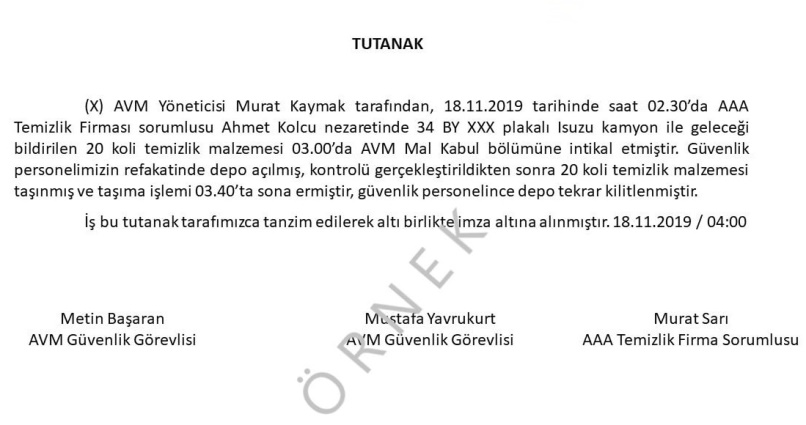 167
ÖRNEK    YAKALAMA TUTANAĞI
    18.11.2020 Günü saat 15:00 sıralarında ………AVM  1 No’lu çıkış kapısında görevli iken diğer görevliler tarafından  Elektronik eşyalar bölümünde  hırsızlık yapıldığı ihbarı yapılarak çıkış kapılarında müteyakkız bulunmamız istenmiştir.
 
Saat 15:05 sıralarında  kapıdan çıkış yapmakta olan ve çıkış kapısındaki dedektörün ötmesi üzerine aslen …….. İli ……. ilçesi nüfusuna  kayıtlı ………. Oğlu  1988 …….. doğumlu H….. D…..'ın elinde bulunan poşetteki 2 Adet Nokia marka cep telefonu ve 4 adet şarj cihazını ödeme yapmadan çıkarmaya çalıştığı  görülmüş ve ödeme fişini ibraz edememesi üzerine eşyaların çalıntı olduğu anlaşılmış, çalıntı olduğu anlaşılan malzemeler ile şüpheli şahıs görevli polis ekibine teslim edilmek üzere yakalanmış, şahsa yakalanma nedeniyle orantılı arama yapılmış olup;  
  İş bu tutanak tarafımızdan tanzim edilip okunduktan sonra imza altına alınmıştır. 18.11.2020 saat 15:15 
İMZA                                   İMZA                                     İMZA
168
BULUNTU EŞYA TUTANAĞI
 
       05.05.2005 günü 10.00-18.00 saatleri arasında görevli bulunduğumuz Kilis Kapalı Spor Salonu’nda Türk Telekom-Kilis takımları arasında oynanan basketbol karşılaşması esnasında yaptığımız kontrollerde,
       Saat 15.00 sıralarında Kapalı Salon içinde bulunan erkek tuvaletinde 1(bir) adet DRC-HC 23 model Sony marka video kamera bulunmuş, konu ile ilgili olarak derhal 155 polis imdat telefonuna bilgi verilmiş, dahili anons sisteminden duyuru yapılmasına ve karşılaşmanın sona ermesine rağmen video kamerayı almaya gelen herhangi bir şahsın bulunmaması üzerine anılan eşyayı Polis Merkezine teslim etmek üzere emanete alınmış olup;
       İşbu Buluntu Eşya Tutanağı tarafımızdan mahallinde tanzim edilerek, okunduktan ve doğruluğu anlaşıldıktan sonra imza altına alınmıştır.05.05.2020 saat 15.20
 
 
…………………….                              ……………..                    …………………
ÖGG                                                        ÖGG                             HAZURUN
İmza                                                          İmza                             Salon Görevlisi
169
EMANETE ALMA TUTANAĞI
        01/08/2020 GÜNÜ SAAT  08.00-16.00 SAATLERİ ARASINDA GÖREVLİ BULUNDUĞUMUZ  KİLİS DEVLET HASTANESİNİN GİRİŞİNDE Kİ GÖREVİMİZ ESNASINDA SAAT 11.20 SIRALARINDA GENEL CERRAH SERVİSİNDE YATMAKTA OLAN KARDEŞİ ………………….. ZİYARET EDECEĞİNİ BEYAN EDEN ,
       ASLEN ………….. İLİ MERKEZ …………. MAHALLESİ  NÜFUSUNA KAYITLI,…….. SOKAK NO,……….. SAYILI YERDE İKAMET EDER,  ………………..  İSİMLİ ŞAHIS HASTAHANEMİZE AİT KAPI DEDEKTÖRÜNDEN GEÇİRİLMESİ SIRASINDA İKAZ SİTEMİNİN UYARISI ÜZERİNE.ÜZERİNDE HERHANGİ BİR METAL OLUP OLMADIĞI SORULDU.ŞAHIS ÜZERİNDE BULUNAN PV28598SERİ NOLU 9 MM ÇAPINDAKİ BROWNİNG MARKA 14.LÜ TABİR EDİLEN RUHSATLI TABANCASININ OLDUĞUNU BEYAN ETMİŞ, RUHSATI KONTROL EDİLEREK,SİLAHI KENDİSİNE ÇIKIŞTA VERİLMEK ÜZERE ŞARJÖRÜ ÇIKARTILIP KENDİSİNE VERİLDİKTEN SONRA TARAFIMIZDAN EMANETE ALIDIĞINA DAİR,
       İŞBU EMANETE ALMA TUTANAĞI HAZIR BULUNANLARCA DOĞRULUĞU OKUNDUKTAN SONRA BİRLİKTE İMZA ALTINA ALIMIŞTIR.01/08/2016 SAAT,11.30
 
……………….                             ………………………...              ……………………                                                                                                                                                                         
ÖGG.                                      DEV.HST .GÖREVLİ             EMANET VEREN
EMANETE ALAN                             HAZURUN
170
SINAVLARINIZDA BAŞARILAR DİLERİZ
171